勞動契約爭議、不當勞動行為及勞工權益
勝綸法律事務所華育成律師
2022/4/20
[Speaker Notes: 課綱]
勞務型契約之類型與判斷標準
2022/4/20
copyright   2
典型勞動契約與非典型勞動契約
一、典型
全時工、不定期、雇主明確且不容易變動

二、非典型
包含部分工時工、雇主容易變動、雇主部分權限移轉與第三人
→部份時間工、定期契約工、派遣勞動和自然人承攬(勞務外包)
2022/4/20
copyright   3
僱傭、委任、承攬
最高法院83年度台上字第72號、第1018號判決意旨

委任契約係指委任人委託受任人處理事務之契約，委任之目的，在於一定事務之處理，故受任人給付勞務，僅為手段，除當事人另有約定外，得在委任人所授權限範圍內，自行裁量決定處理一定事務之方法，以完成委任之目的。
2022/4/20
copyright   4
勞動契約
臺灣高等法院高雄分院105年勞上易字第7號民事判決

按勞動（僱傭）契約，係指當事人之一方，在從屬於他方之關係下，依他方之指示提供自己之勞動力，而由他方給付報酬之契約（民法第 482 條規定同此意旨）；而委任契約則係當事人之一方委託他方處理事務，而可由他方享有相當程度獨立裁量處理之權限，並可獲取報酬之契約（民法第 528 條以下參照）。可見在委任或勞動（僱傭）契約，均屬一方以提供服勞務予他方，而換取他方給付對價（報酬）之契約。

又關於勞務給付之契約，究屬僱傭或委任關係，除應依契約內容審酌外，並應就該服勞務是否具人格上、經濟上及組織上從屬性而提供等情加以綜合判斷。在勞動（僱傭）契約，明顯較著重當事人間之從屬性，亦即一方係在他方之指揮監督下，完全依他方之指示並係為他方之獲利目的而提供勞務，其從屬性明顯較高；而在委任契約，則較給與受任人處理事務之自主決定權限，且委任人對受任人之指揮監督權限亦相對薄弱，亦即從屬性相對較低。
2022/4/20
copyright   5
承攬契約
臺灣高等法院105年勞上易字 82號民事判決

參酌勞基法之勞動契約指當事人之一方，在從屬於他方之關係下，提供職業上之勞動力，而由他方給付報酬之契約，可知僱傭契約乃當事人以勞務之給付為目的，受僱人於一定期間內，應依照僱用人之指示，從事一定種類之工作，且受僱人提供勞務，具有繼續性及從屬性之關係。而承攬契約之當事人則以勞務所完成之結果為目的，承攬人只須於約定之時間完成一個或數個特定之工作，與定作人間無從屬關係，同時與多數定作人成立數個不同之承攬契約，二者性質並不相同，最高法院94年台上字第573號判決意旨可參。
2022/4/20
copyright   6
承攬契約
是同為勞務供給之僱傭契約與承攬契約之區別所在，乃僱傭係以勞務之給付為目的，縱受僱人供給之勞務不生預期之結果，僱用人仍應給付報酬，且雙方對勞務之請求，除另有同意或約定外，均不得任意讓與第三人或使第三人代服勞務，具有勞務之專屬性，並因而有從屬性之絕對服從關係。而承攬則以勞務所完成之結果為目的，須俟工作完成之結果後始給付報酬，除當事人另有特約外，非必須承攬人自服其勞務，其使用他人，完成工作，亦無不可（最高法院65年台上字第1974號判例意旨參照），而不具有勞務之專屬性，定作人就承攬工作固有一定指示關係，但如其指示不適當，承攬人仍有裁量餘地，並應履行其告知義務，並無絕對服從關係存在。
2022/4/20
copyright   7
從屬性理論判斷標準
最高法院96年度台上字第2630號

按勞基法所規定之勞動契約，係指當事人之一方，在從屬於他方之關係下，提供職業上之勞動力，而由他方給付報酬之契約，就其內涵言，勞工與雇主間之從屬性，通常具有：(一)人格上從屬性，即受僱人在雇主企業組織內，服從雇主權威，並有接受懲戒或制裁之義務。(二)親自履行，不得使用代理人。(三)經濟上從屬性，即受僱人並不是為自己之營業勞動而是從屬於他人，為該他人之目的而勞動。(四)組織上從屬性，即納入雇方生產組織體系，並與同僚間居於分工合作狀態等項特徵，初與委任契約之受委任人，以處理一定目的之事務，具有獨立之裁量權者迥然不同。
2022/4/20
copyright   8
勞動契約認定指導原則
勞動部 108 年 11 月 19 日勞動關 2 字第 1080128698 號函 
一、 為確立勞動契約之認定標準，使勞務提供者及事業單位對雙方之法 律關係有明確認知，以保障勞工權益，特訂定本指導原則。 
二、 事業單位與勞務提供者雖得本於契約自由原則，約定勞務契約類型， 但其法律關係是否為勞動契約，應就個案事實及整體契約內容，依 從屬性之高低實質認定，不受契約之形式或名稱拘束。 
三、 個案事實及整體契約內容具有下列要素之全部或一部，經綜合判斷 後，足以認定勞務提供者係在相當程度或一定程度之從屬關係下提 供勞務者(請參考附件：勞動契約從屬性判斷檢核表)，其與事業單 位間之法律關係應屬勞動契約： 
（一） 具人格從屬性之判斷： 
1.勞務提供者之工作時間受到事業單位之指揮或管制約束。
2.勞務提供者給付勞務之方法須受事業單位之指揮或管制約束。但 該方法係提供該勞務所必須者，不在此限。 
3.勞務提供者給付勞務之地點受到事業單位之指揮或管制約束。但 該地點係提供該勞務所必須者，不在此限。
2022/4/20
copyright   9
勞動契約認定指導原則
4.勞務提供者不得拒絕事業單位指派之工作。 
5.勞務提供者須接受事業單位考核其給付勞務之品質，或就其給付 勞務之表現予以評價。 
6.勞務提供者須遵守事業單位之服務紀律，並須接受事業單位之懲 處。但遵守該服務紀律係提供勞務所必須者，不在此限。 
7.勞務提供者須親自提供勞務，且未經事業單位同意，不得使用代 理人。 
8.勞務提供者不得以自己名義，提供勞務。

（二） 具經濟從屬性之判斷： 
1.勞務提供者依所提供之勞務，向事業單位領取報酬，而非依勞務 成果計酬，無需自行負擔業務風險。 
2.提供勞務所需之設備、機器、材料或工具等業務成本，非由勞務 提供者自行備置、管理或維護。 
3.勞務提供者並非為自己之營業目的，提供勞務。 
4.事業單位以事先預定之定型化契約，規範勞務提供者僅能按事業單位所訂立或片面變更之標準獲取報酬。 
5.事業單位規範勞務提供者，僅得透過事業單位提供勞務，不得與 第三人私下交易。
2022/4/20
copyright   10
勞動契約認定指導原則
（三） 具組織從屬性之判斷： 
勞務提供者納入事業單位之組織體系，而須透過同僚分工始得完 成工作。 

（四） 其他判斷參考： 
1.事業單位為勞務提供者申請加入勞工保險或為勞務提供者提繳 勞工退休金。 
2.事業單位以薪資所得類別代勞務提供者扣繳稅款，並辦理扣繳憑單申報。 
3.事業單位其他提供相同勞務者之契約性質為勞動契約。 
四、 事業單位實際上與勞務提供者間屬勞動契約關係者，應適用勞動基 準法等勞動法令，勞務提供者得行使勞工之法定權利，事業單位仍應負擔雇主之法律責任。有違反者，由主管機關依法裁罰。 
五、 勞務提供者認為事業單位為其雇主時，得循民事訴訟程序請求救濟。
2022/4/20
copyright   11
勞動契約從屬性判斷檢核表
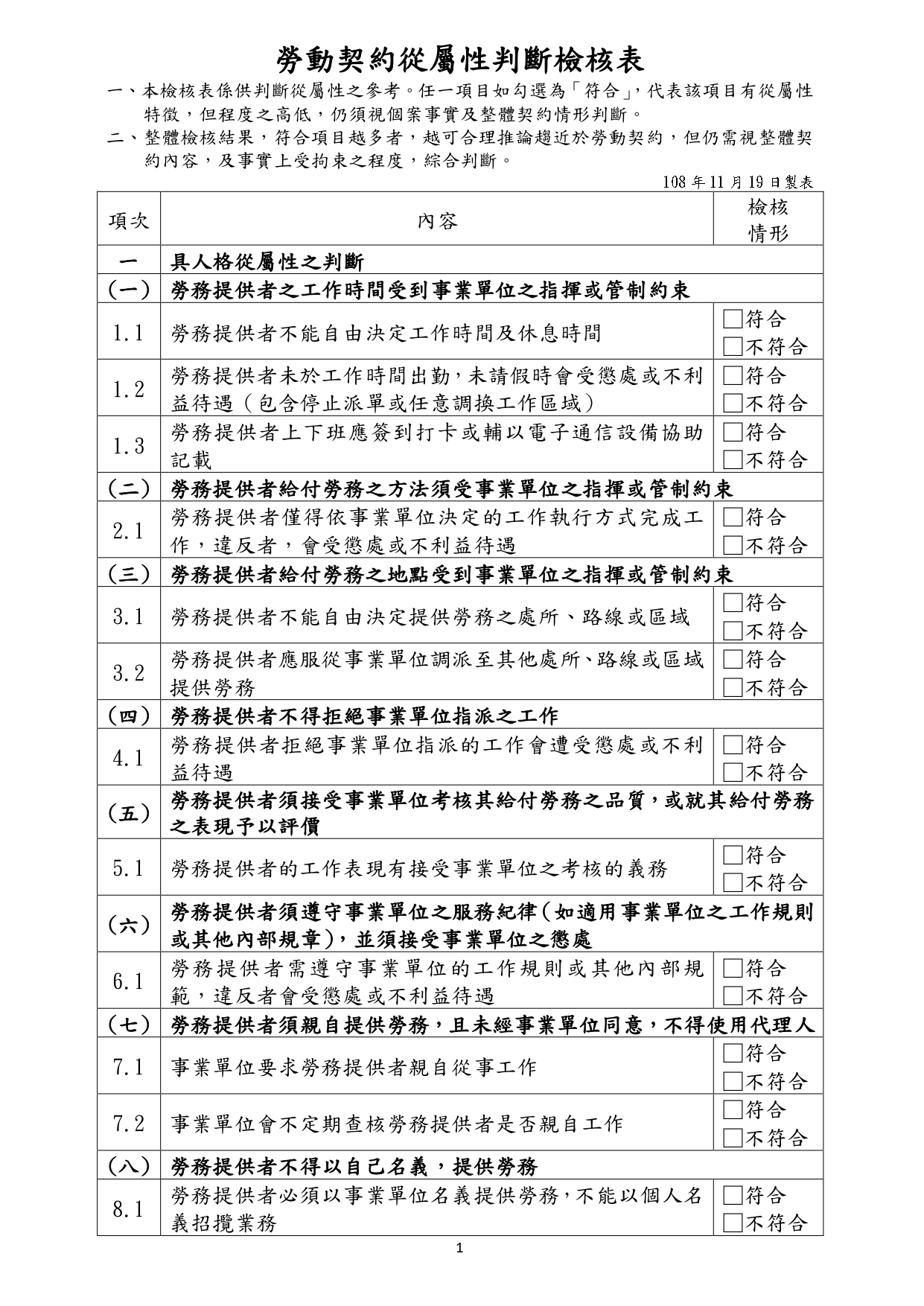 2022/4/20
copyright   12
勞動派遣
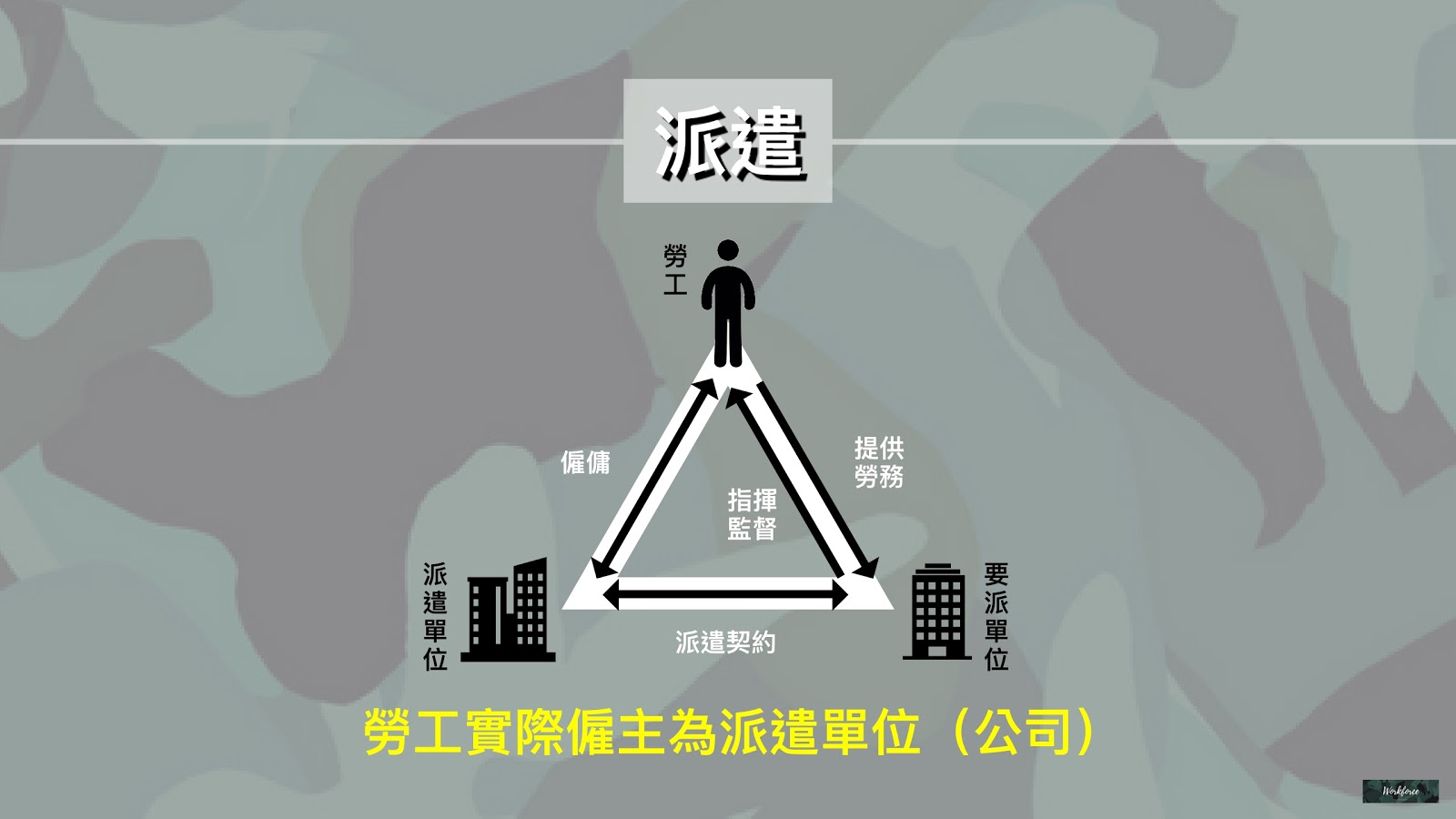 (引自非典型勞動型態的極致：什麼是「自然人承攬」？)
2022/4/20
copyright   13
勞動派遣(引自認識勞動派遣，李柏毅)
在這個三方的法律關係當中，派遣勞工是與派遣公司締結勞動契約，所以派遣勞工契約上的雇主是派遣公司，必須由派遣公司負責支付派遣勞工薪資，並負責各項勞基法上雇主責任。但勞動派遣特殊之處，就是派遣公司會依據與要派公司間的要派契約，將派遣勞工指派到要派公司，然後實際上派遣勞工是向要派公司報到服勞務，由要派公司人員指揮監督派遣勞工從事工作。

因為派遣勞工只與派遣公司間具有勞動契約關係，與要派公司間不具勞動契約關係，僅有實際上的勞務指揮關係，形成「僱用」與「使用」的分離現象，這正是勞動派遣最大的特徵。
2022/4/20
copyright   14
勞動派遣之種類
一、登錄型派遣

登錄型派遣即派遣勞工與派遣公司間締結「定期契約」，以要派公司使用勞動力之期間為勞動契約的期限，一旦要派公司不再使用勞工，則派遣公司與派遣勞工之契約也消滅。

例如某電子公司因訂單大增，與人力派遣公司締結一年期的要派契約，由人力派遣公司調派一百名作業員至電子公司上班，則人力派遣公司便與一百名作業員簽署一年期的勞動契約，一旦一年後因景氣下滑、訂單減少，該電子公司不再與人力派遣公司續約，則人力派遣公司與派遣勞工間的勞動契約也終止。
2022/4/20
copyright   15
勞動派遣之種類
二、經常僱用型派遣

經常僱用型就是派遣公司與派遣勞工間之勞動契約屬「不定期契約」，即使要派契約結束，勞工繼續受僱於派遣公司。

同上述電子公司之舉例，假設人力派遣公司與一百名作業員之間是屬於不定期勞動契約關係，則就算一年後該電子公司不再與人力派遣公司續約，人力派遣公司與派遣勞工間的勞動契約仍持續，並不因要派契約終止而就當然終止。
2022/4/20
copyright   16
勞動派遣之種類
臺灣臺北地方法院100年度勞簡上字第69號民事判決

兩造間勞動派遣契約之性質，實乃約定以被上訴人從事要派企業服務需求之特定性工作為內容之定期契約，亦即以完成特定要派企業之派遣服務需求作為兩造間勞動派遣契約之目的，依勞基法第9條之規定，該特定性工作完成後，兩造間之勞動派遣契約即因經濟目的已達而告終止。
2022/4/20
copyright   17
勞動派遣之種類
最高法院104年度台上字第420號民事判決

而勞動派遣，係指派遣事業單位指派所僱用之勞工至要派單位，接受該要派單位指揮監督管理，提供勞務之行為。派遣事業單位與派遣勞工間應為不定期勞動契約。而兩造自九十三年九月起，連續簽訂多次『辦理公共工程業務專業人力支援服務合約』，復為原審所認定（原判決十四頁第十五行以下），似見被上訴人（派遣事業單位）自九十三年九月起即繼續派遣勞工接受上訴人（要派單位）指揮監督管理，提供勞務，被上訴人為履行其與上訴人之人力支援服務契約義務，而對派遣勞工人力需求似非突發或暫時性，原審逕認被上訴人與其派遣勞工間之契約為特定性定期工作之勞動契約，進而為上訴人不利之論斷，尤有可議。
2022/4/20
copyright   18
偽裝派遣(假派遣，真僱傭)
勞動派遣的另一個問題，在於企業可能傾向以派遣人力取代正職人力，以求減低成本、增加彈性，但勞動派遣的使用，不應影響正職人力的工作權，如果企業本來就要聘一般正職勞工，也不應假借勞動派遣的外觀去迴避自己聘僱的責任。

因此，如果企業要使用勞動派遣，不應介入派遣勞工人選的決定，也不可以要求在職員工離職改受僱於派遣公司。此主管機關發布之【勞動派遣權益指導原則】也明文提醒：「四、要派單位使用派遣勞工應注意下列事項：（一）要派單位不得為規避勞動法令上雇主義務，強迫正職勞工離職，改用派遣勞工。」、「五、派遣單位與要派單位訂立要派契約應注意下列事項：…（五）要派單位認為派遣勞工有無法勝任工作情事者，應要求派遣單位依要派契約改派適任勞工，不得決定派遣勞工之任用。」
2022/4/20
copyright   19
偽裝派遣(假派遣，真僱傭)
臺灣士林地方法院104年度重勞訴字第5號民事判決

按稱僱傭者，謂當事人約定一方於一定或不定之期限內為他方服勞務，他方給與報酬之契約，民法第482條定有明文。是在傳統之勞動關係中，勞工乃直接由雇主指揮監督，並為雇主提供職業上勞動力，雇主則負有給付勞工報酬之義務。惟隨時代潮流之演進及產業間之競爭日趨激烈，『勞動派遣』之非典型勞動型態，遂應運而生，所謂『勞動派遣』，係指派遣機構與派遣勞工訂立勞動契約，於得到勞工同意，維持勞動契約關係之前提下，使其在要派機構之指揮監督下為勞務給付；換言之，勞動派遣之法律關係，係一種三方之勞動關係，其行為主體分為派遣機構、要派機構及派遣勞工；而其契約關係分別存在於派遣機構與派遣勞工間之勞動契約，及派遣機構與要派公司間之商務人力支援契約，至派遣勞工與要派機構間則無勞動關係存在。又關於勞動派遣制度之合法性，雖因我國目前尚未制訂勞動派遣之相關法規，以致欠缺明確具體之法令可資遵循，惟此一制度既已在國內外行之多年，
2022/4/20
copyright   20
偽裝派遣(假派遣，真僱傭)
自不宜全盤否定其存在之必要及價值，然在實際運用上，除需在形式上斟酌是否符合勞動派遣之外觀外，更須謹慎區辨要派機構、派遣機構與派遣勞工間，是否確實存在使用勞動派遣制度之真意，抑或僅係雇主欲假借『勞動派遣』之名，而行『僱傭』之實，並藉此逃避雇主應負擔之相關責任，以兼顧勞工之權益，並避免勞動派遣制度遭惡意濫用。」、「蓋要派機構若有使用特定勞工之需求，本應直接僱用，殊不得藉由勞動派遣之制度，而變相逃避勞動法上所課之雇主義務，否則，將造成原應直接受僱之勞工，因成為派遣勞工以致勞動條件降低及僱用不安定，自為法所不許。準此，被告於僱用原告後，雖陸續與全球華人公司及東慧公司簽訂人力派遣勞務採購契約，並要求原告先後與上開公司簽訂勞動契約，然上述為在形式上適用勞動派遣制度所簽定之相關契約，顯係被告為規避雇主責任所為之脫法行為，當為無效，而應認實質上之僱傭關係仍存在於原告與被告之間，是原告主張其等與被告間原有僱傭關係存在，自屬可採。」
2022/4/20
copyright   21
雇主責任，由誰負擔？-職災補償
臺灣桃園地方法院93年度勞訴字第51號民事判決

縱認僅被告旺成公司為原告之雇主，則志泉起重行亦應負職業災害補償責任：本件被告南亞公司以其CPP4M裁剪機設備吊運工程（下稱系爭工程），交由被告志泉起重行承攬。就系爭災害而言，被告南亞公司為職業災害勞工保護法第31條第1項所稱之事業單位，志泉起重行則為承攬人。若被告旺成公司係原告之雇主，而原告確從事系爭工程機器設備之吊運工作，則志泉起重行及旺成公司間之關係，應係志泉起重行將系爭工程之全部或一部，交由旺成公司再承攬。因此，南亞公司（事業單位）、志泉起重行（承攬人），應連帶負職業災害補償責任。文義上，若勞工係由承攬人所使用，承攬人即應就勞工所遭受之職業災害，負補償責任。至志泉起重行、旺成公司間就該勞工「使用」之法律關係，究竟是僱傭、承攬、或勞動派遣？則非所問。只要承攬人所使用之勞工，無論其係因何種法律關係所使用，承攬人志泉起重行皆應連帶負職業災害補償之責任。
2022/4/20
copyright   22
雇主責任，由誰負擔？-性別平等
性別工作平等法第3條第3款

明文要派單位使用派遣勞工時，視為第八條、第九條（性別歧視禁止）、第十二條、第十三條（性騷擾）、第十八條（哺乳時間） 、第十九條（撫育時間）及第三十六條規定（申訴保護）之雇主。所以，除派遣公司原本就必須負責性別工作平等法之雇主責任外，要派公司在修法也必須共同負擔性別歧視禁止、性騷擾防治的雇主責任。
2022/4/20
copyright   23
勞基法修正
不再薪酸！派遣工權益入勞基法
2019-04-23 00:39聯合報 記者葉冠妤／台北報導
立法院衛環委員會昨初審通過勞基法部分條文修正草案，明訂派遣事業單位與派遣勞工訂定的勞動契約不得為「定期契約」，以保障派遣工就業穩定，避免淪為「用完即丟的免洗工」，草案也將派遣工工資保障入法。
勞動部曾函釋要求派遣業者不得因客戶需求，與所雇勞工簽定期契約，避免讓派遣工淪為免洗工，但僅具解釋令的法律位階。
勞動部說，據去年勞檢抽查結果，仍有派遣公司違法與派遣工簽定期契約，因而有必要進一步將相關規定明文納入勞基法，明訂派遣事業單位不得與派遣工簽訂「定期契約」，換言之，派遣工的勞動契約，應為「不定期契約」，進一步保障派遣勞工就業穩定。
此外，過去派遣業者如果惡意倒閉或刻意積欠工資，派遣勞工往往追討不回薪水，昨也初審

通過增訂廿二條之一規定，派遣勞工若被派遣公司積欠工資，除可向政府申訴，讓政府對違法雇主進行裁罰外，也可要求要派單位先給付工資，要派單位再向派遣公司求償，或從原本要付給派遣公司的費用中扣除。
2022/4/20
copyright   24
勞基法修正
派遣勞工保障入勞基法 勞動部：改變台灣勞動派遣市場現況
自由財經 2019-04-22 16:26
王厚偉指出，台灣的派遣公司為人詬病處在良莠不齊，有些小型派遣公司是「一案派遣公司」，一旦案子結束就和派遣勞工結束勞雇關係；這兩條修正條文通過上路的話，一案派遣公司因為需擔負資遣費等，可能乾脆就考慮不做了；要派公司需共同擔負工資積欠責任，責任加重對要派公司會形成壓力，這將促使要派公司慎選合作的派遣公司，避免共同承擔積欠工資的風險，這些改變將能讓不良的派遣公司收攤。
王厚偉指出，派遣專法有歧見部分在事業單位可用派遣人員上限比率3%，以及負面表列哪些行業別不能進用派遣人力；事業單位對於設上限不滿意，認為人力使用僵化，30人以下事業單位根本用不了派遣人力，也是急得跳腳，勞團則認為派遣人力應該要歸零，勞資意見沒有共識，另外表列哪些行業可以或不可以用派遣人力，將會標籤化、刻板化部分行業，實為不妥。
2022/4/20
copyright   25
勞基法修正
第2條本法用詞，定義如下：

七、派遣事業單位：指從事勞動派遣業務之事業單位。
八、要派單位：指依據要派契約，實際指揮監督管理派遣勞工從事工作者。
九、派遣勞工：指受派遣事業單位僱用，並向要派單位提供勞務者。
十、要派契約：指要派單位與派遣事業單位就勞動派遣事項所訂立之契約。
2022/4/20
copyright   26
勞基法修正
第9條

勞動契約，分為定期契約及不定期契約。臨時性、短期性、季節性及特定性工作得為定期契約；有繼續性工作應為不定期契約。派遣事業單位與派遣勞工訂定之勞動契約，應為不定期契約。
定期契約屆滿後，有下列情形之一，視為不定期契約：一、勞工繼續工作而雇主不即表示反對意思者。二、雖經另訂新約，惟其前後勞動契約之工作期間超過九十日，前後契約間斷期間未超過三十日者。
前項規定於特定性或季節性之定期工作不適用之。
2022/4/20
copyright   27
勞基法修正
第22-1條

派遣事業單位積欠派遣勞工工資，經主管機關處罰或依第二十七條規定限期令其給付而屆期未給付者，派遣勞工得請求要派單位給付。
要派單位應自派遣勞工請求之日起三十日內給付之。要派單位依前項規定給付者，得向派遣事業單位求償或扣抵要派契約之應付費用。
2022/4/20
copyright   28
立院三讀 派遣勞工禁「轉掛」、職災要派單位須負責
2019-05-24 19:06〔記者陳昀／台北報導〕
立法院院會今天三讀通過「勞基法部分條文修正案」，禁止企業將已面試錄取的勞工「轉掛」於派遣事業單位，並明定要派單位必須連帶負起職災派遣勞工的補償與賠償責任，違者最高可罰45萬元，提案立委劉建國表示，這是繼4月26日派遣勞工遭欠薪可請要派單位給付後，再度強化的「派遣勞工保障2.0法案」。派遣業界常見「轉掛」樣態，用人企業自行面試勞工，合格後也在該企業上班並聽從指揮監督，用人公司卻將勞工「轉掛」到其他派遣公司名下，藉此規避雇主責任，而派遣公司則成了只撥給薪資、投保勞健保的「假雇主」。這次「勞基法」三讀條文增訂第17條之1，明定要派單位不得在派遣單位與派遣勞工簽訂勞動契約前，有面試該勞工或指定特定派遣勞工的行為，當要派單位有「轉掛」行為時，派遣勞工可要求直接雇用為正式員工；同時增訂勞基法第63條之1，要求要派單位，應與派遣單位須連帶負起職災勞工的補償及賠償責任。
2022/4/20
copyright   29
立院三讀 派遣勞工禁「轉掛」、職災要派單位須負責
三讀條文明定，要派單位若有違法「轉掛」行為，或要派單位、派遣單位在勞工要求提出成為正職員工的要求後，給予解僱或降職的不利處分，可處9萬元至45萬元罰鍰。

提案人之一的民進黨立委劉建國三讀後上台發言表示，依據原法規，要派單位、派遣單位角色混亂，經常在勞工面臨職災、權利受損時，互相推諉責任，甚至要派單位會要求依約更換派遣勞工，導致勞工職業安全不受重視。
2022/4/20
copyright   30
現行實務運作
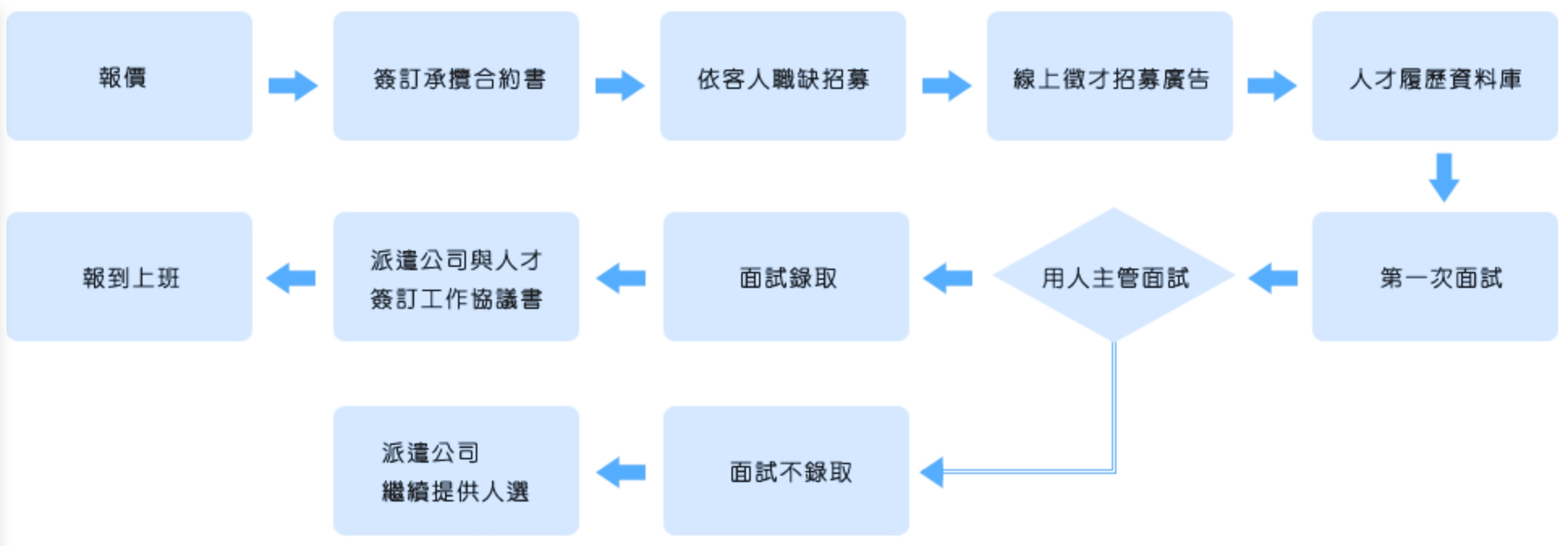 (http://www.mengo.com.tw/dispatch_flow.php)
2022/4/20
copyright   31
新修勞動基準法
勞動基準法第17-1條

要派單位不得於派遣事業單位與派遣勞工簽訂勞動契約前，有面試該派遣勞工或其他指定特定派遣勞工之行為。
要派單位違反前項規定，且已受領派遣勞工勞務者，派遣勞工得於要派單位提供勞務之日起九十日內，以書面向要派單位提出訂定勞動契約之意思表示。
要派單位應自前項派遣勞工意思表示到達之日起十日內，與其協商訂定勞動契約。逾期未協商或協商不成立者，視為雙方自期滿翌日成立勞動契約，並以派遣勞工於要派單位工作期間之勞動條件為勞動契約內容。
派遣事業單位及要派單位不得因派遣勞工提出第二項意思表示，而予以解僱、降調、減薪、損害其依法令、契約或習慣上所應享有之權益，或其他不利之處分。
派遣事業單位及要派單位為前項行為之一者，無效。
派遣勞工因第二項及第三項規定與要派單位成立勞動契約者，其與派遣事業單位之勞動契約視為終止，且不負違反最低服務年限約定或返還訓練費用之責任。
前項派遣事業單位應依本法或勞工退休金條例規定之給付標準及期限，發給派遣勞工退休金或資遣費。
2022/4/20
copyright   32
新修勞動基準法
勞動基準法第63-1條

要派單位使用派遣勞工發生職業災害時，要派單位應與派遣事業單位連帶負本章所定雇主應負職業災害補償之責任。
前項之職業災害依勞工保險條例或其他法令規定，已由要派單位或派遣事業單位支付費用補償者，得主張抵充。
要派單位及派遣事業單位因違反本法或有關安全衛生規定，致派遣勞工發生職業災害時，應連帶負損害賠償之責任。要派單位或派遣事業單位依本法規定給付之補償金額，得抵充就同一事故所生損害之賠償金額。
2022/4/20
copyright   33
新修勞動基準法
勞動基準法第78條

未依第十七條、第十七條之一第七項、第五十五條規定之標準或期限給付者，處新臺幣三十萬元以上一百五十萬元以下罰鍰，並限期令其給付，屆期未給付者，應按次處罰。
違反第十三條、第十七條之一第一項、第四項、第二十六條、第五十條、第五十一條或第五十六條第二項規定者，處新臺幣九萬元以上四十五萬元以下罰鍰。
2022/4/20
copyright   34
勞工轉掛派遣   6/21前簽約不違法
工商時報 邱琮皓  2019.06.25
《勞動基準法》第17之1條21日上路，要派公司不得在與派遣勞工簽約前，就先面試該派遣勞工或指定特定勞工的行為。但有業者反映，在新法上路前已先面試、簽約，依勞動部最新函示，在保障勞工工作權及法律不溯及既往前提下，21日前簽約者，都不適用新法。

舉例來說，新法在6月21日上路，要派公司如果在5月15日轉掛勞工至派遣公司，雖然新法上路時點在勞工到職90天內，但勞工仍無法利用新法要求要派公司轉正。

有不少的要派公司習慣在使用派遣勞工時，會要求派遣公司代為應徵、並從中挑人來面試，或是會把面試通過的勞工「轉掛」在派遣公司後，再來要派公司工作。但在21日新法上路後，這些行為都是違法的。
2022/4/20
copyright   35
派遣規定之解釋與適用
勞動部108年06月21日勞動關2字第1080127025號

勞基法第17條之1規定於108年6月21日生效日起，要派單位於派遣事業單位與派遣勞工簽訂勞動契約前，有面試該派遣勞工或其他指定特定派遣勞工之行為，除地方主管機關得依違反同條第1項規定處罰外，若要派單位併已受領派遣勞工勞務者，派遣勞工亦得依同條第2項規定向要派單位提出訂定勞動契約之意思表示。

至於勞基法第17條之1規定生效前，要派單位、派遣勞工有同條第1項及第2項規定之情形者，雖有法律不溯既往原則之適用，惟若該派遣勞工認與要派單位間於實質上具有僱傭關係，仍得循民事訴訟程序確認之，由法院依個案事實判定。
2022/4/20
copyright   36
派遣規定之解釋與適用
勞動部民國108年07月26日勞動關2字第1080127136號

要　　旨：
勞動部就勞動基準法第17-1條第1項規定，其立法理由及規範要派單位不得有事先指定特定派遣勞工之行為範例說明
說    明：
一、 查勞動基準法第17條之1第1項規定：「要派單位不得於派遣事業單位與派遣勞工簽訂勞動契約前，有面試該派遣勞工或其他指定特定派遣勞工之行為。」，其立法理由為避免實務上常見要派單位與派遣事業單位約定所謂「人員轉掛」服務，即本項規定係禁止要派單位已經決定特定人選（如以招募、面試或其他方式）後，將該名勞工轉由派遣事業單位僱用，再派遣至要派單位，並接受其指揮監督從事工作之行為。
二、 前揭行為禁止，係為規範要派單位不得有事先指定特定派遣勞工之行為，例如要派單位自行招募及決定派遣人選後，再要求派遣事業單位僱用；或於要派契約屆滿時，要求新派遣事業單位承接僱用原有派遣勞工等情形，即屬違反本項禁止面試或其他指定特定派遣勞工行為之規定。
2022/4/20
copyright   37
最低服務年限約款爭議
2022/4/20
copyright   38
最低服務年限條款
勞動基準法第15-1條

未符合下列規定之一，雇主不得與勞工為最低服務年限之約定：
一、雇主為勞工進行專業技術培訓，並提供該項培訓費用者。
二、雇主為使勞工遵守最低服務年限之約定，提供其合理補償者

前項最低服務年限之約定，應就下列事項綜合考量，不得逾合理範圍：
一、雇主為勞工進行專業技術培訓之期間及成本。
二、從事相同或類似職務之勞工，其人力替補可能性。
三、雇主提供勞工補償之額度及範圍。
四、其他影響最低服務年限合理性之事項。

違反前二項規定者，其約定無效。
勞動契約因不可歸責於勞工之事由而於最低服務年限屆滿前終止者，勞工不負違反最低服務年限約定或返還訓練費用之責任。
2022/4/20
copyright   39
以定期契約達到最低服務年限？
台北地方法院新店簡易庭九十三年度店勞小字第十二號

原告起訴主張被告於九十三年四月十六日，曾與原告簽立教職員任用契約，依系爭契約書第一條之約定受聘期間自九十三年四月十六日起至九十四年八月三十一日止，契約書第五條第四項約定，於契約期間，自行離職者，以違約論；第十二條約定，凡違規定者，負擔賠償原告損失最低三萬元起，被告自九十三年五月十八日起離職…經查，「工資由勞雇雙方議定之，但不得低於基本工資」，勞動基準法第二十一條第一項定有明文；又「有左列情形之一者，勞工得不經預告終止契約：六、雇主違反勞動契約或勞工法令，致有損害勞工權益之虞者」，勞動基準法第十四條第一項第六款亦有明定。
本件兩造間所訂定之上開台北縣私立林肯英語短期補習班教職人員任用契約書第二條第一項約定「試用一星期不支薪，試用合格者，正式錄用（以打卡為憑）。
2022/4/20
copyright   40
以定期契約達到最低服務年限？
教師實習期間支付實習薪每日以五百元」，有上開契約書在卷可稽，其薪資顯然違反現行最低薪資每月一萬五千八百四十元之規定，是兩造間所訂立之上開僱用契約顯已違反上揭勞動基準法第二十一條第一項工資不得低於基本工資之規定，而有違反勞工法令致損被告權益之情形，依諸上開勞動基準法第十四條規定，被告本得不經預告終止兩造間之勞動契約，故本件被告依據上開規定向原告表明不再繼續任職之意，其意即為終止兩造間之僱用契約，其終止契約之行為既為法令所明定合法權利之行使，自無違約之可言。
2022/4/20
copyright   41
附負擔之贈與及最低服務年限？
臺灣高等法院 107 年度 上 字第 447 號民事判決 

又按當事人互相表示意思一致者，無論其為明示或默示，契約即為成立（民法第153條第1項規定參照），並不以製作相關書面為必要，是不能僅因兩造達成「由被上訴人將系爭款項贈與上訴人，上訴人應履行在公司工作至退休為止義務」之合意，並未以書面為之，即謂兩造並未成立附負擔贈與。另被上訴人將系爭款項贈與上訴人，並與上訴人達成應履行系爭負擔之合意，兩造就系爭款項所成立附負擔之贈與，並非勞工（上訴人）與雇主（長億公司）間之約定，顯與勞基法之相關規定無涉，即無違反勞基法第15條之1「雇主不得與勞工為最低服務年限之約定」規定可言。故上訴人前開所辯，自不可採。
2022/4/20
copyright   42
合理性及必要性之判斷
臺灣臺北地方法院民事判決106年度北勞簡字第227號

又最低服務年限約款適法性之判斷，應從該約款存在之「必要性」與「合理性」觀之。所謂「必要性」，係指雇主有以該約款保障其預期利益之必要性，如企業支出龐大費用培訓未來員工，或企業出資訓練勞工使其成為企業生產活動不可替代之關鍵人物等是。所謂「合理性」，係指約定之服務年限長短是否適當？諸如以勞工所受進修訓練以金錢計算之價值、雇主所負擔之訓練成本、進修訓練期間之長短及事先約定之服務期間長短等項為其審查適當與否基準之類（最高法院96年度台上字第1396號判決參照）。
2022/4/20
copyright   43
合理性及必要性
臺灣高等法院102年度勞上易字第1號民事判決

按現行勞動基準法就雇主與勞工間之勞動契約，雖未設有勞工最低服務期間之限制，或不得於契約訂定勞工最低服務期限暨其違約金之禁止約款，但為保障勞工離職之自由權，兼顧各行業特性之差異，並平衡雇主與勞工雙方之權益，對於是項約款之效力，自應依具體個案情形之不同而分別判斷之，初不能全然否定其正當性。又最低服務年限約款適法性之判斷，應從該約款存在之「必要性」與「合理性」觀之。所謂「必要性」，係指雇主有以該約款保障其預期利益之必要性，此必要性，特重雇主付出與其預期利益之關連性，舉例言之，如企業支出龐大費用培訓未來員工，或企業出資訓練勞工使其成為企業生產活動不可替代之關鍵人物，所付出之訓練、培養成本，期待由勞工服務相當年限貢獻公司而予回收，即可謂有限制勞工離職之必要。而所謂「合理性」，係指約定之服務年限長短是否適當？諸如以勞工所受進修訓練以金錢計算之價值、雇主所負擔之訓練成本、進修訓練期間之長短及事先約定之服務期間長短等項為其審查適當與否基準之類。
2022/4/20
copyright   44
合理性及必要性之判斷
本件由上訴人主張「被上訴人自93年6月16日受僱於上訴人，初期擔任量測工程師之職務，屬技術職負責量測天線訊號，後逐步升遷為技術主管，至99年3月間向上訴人請辭欲至訴外人緯創資通股份有限公司（下稱緯創公司）時，月薪資5萬元，上訴人考量被上訴人已於服務特定期間，且為公司自基層自行培養之人員，遂提出被上訴人所告知緯創公司所提供之相對薪資福利為留任之條件，提高薪資待遇至6萬5,000元，另任滿一年給付15萬元簽約金，任滿2年給付25萬元、任滿3年給付60萬元簽約金，並有無償給予股票及股票選擇權等福利，同時將被上訴人原職級轉為副理職，工作內容亦調整為改從事新的天線量測技術導入、儀器設備建置、工程師管理及量測數據檢視」等語（見原審卷第4頁反面、第124頁），可知上訴人係為留任欲辭職他就之被上訴人，一方面提高其勞動條件，一方面限制其最低服務年限，而與被上訴人簽訂系爭契約。
2022/4/20
copyright   45
合理性及必要性之判斷
且觀諸系爭契約第11條「為確保上訴人專案工作得以持續，被上訴人同意除經兩造書面同意確認外，無正當理由不得提前終止契約。被上訴人如未經上訴人同意，不履行契約義務，致上訴人運作中斷，或致生上訴人產量上之損失，被上訴人除應賠償上訴人因此所遭致之全額損害外，須再繳回契約生效日至離職日已領薪資總額50％及返還上訴人已領簽約金、股票之全部」等文字，可知該契約約款限制被上訴人最低服務年限，規範目的在確保上訴人專案工作得以持續，避免上訴人運作中斷及產量上之損失，以保護上訴人之利益。
該被保護之利益，顯非因上訴人大量投入資源於被上訴人，須藉繼續服務以回收成本所涉之期待利益，該受保護之利益，欠缺與被上訴人所為付出之實質關連，依照上開說明，難認具有必要性。
2022/4/20
copyright   46
不可歸責於員工時，則不拘束員工
臺中高分院 104 年度 勞上 字第 10 號民事判決

上訴人耗資將麵包部門無工作經驗之年輕員工送往日本受訓研習，本是預期員工回國後能將在日本所學知識與經驗運用於工作上，惟依上訴人之總經理於102年12月25日會議中之陳述，可知上訴人之訓練計劃並未達到預期效果，此時曾至日本研修之麵包部員工， 因薪資高但績效不佳，恐已非公司資產，因此上訴人之總經理乃於會議中多次提及要收掉麵包部門。上訴人之總經理固然未曾直接表示將辭退麵包部之何名員工，但徐○霖當時係銜命整頓台中○○店之麵包部，其向麵包部員工轉達總經理之意見時，員工所認知者即為上訴人要員工辭職或轉至其他分店，此由證人黃○婷於原審之證述亦可證之。
2022/4/20
copyright   47
不可歸責於員工時，則不拘束員工
而徐○霖身為台中○○店麵包部經理，於向員工轉達上訴人要收掉麵包部，因而要求被上訴人選擇離職或至彰化地區上班，其顯然是基於上訴人之代理人身分為之，且已賦予被上訴人可以提前離職之權利 ，被上訴人因而選擇離職，自屬非可歸責於被上訴人之事由而提前離職；且上訴人既然已賦予被上訴人選擇前往彰化地區任職或離職之權利，被上訴人選擇離職，亦難認有違上訴人之本意。從而被上訴人未依約定履行最 低服務年限，係不可歸責於被上訴人，上訴人自不得依切結書之約定請求被上訴人賠償受訓費用及違約金。
2022/4/20
copyright   48
離職後競業禁止約款爭議
2022/4/20
copyright   49
離職後競業禁止
勞動基準法第9-1條

未符合下列規定者，雇主不得與勞工為離職後競業禁止之約定：
一、雇主有應受保護之正當營業利益。
二、勞工擔任之職位或職務，能接觸或使用雇主之營業秘密。三、競業禁止之期間、區域、職業活動之範圍及就業對象，未逾合理範疇。
四、雇主對勞工因不從事競業行為所受損失有合理補償。

前項第四款所定合理補償，不包括勞工於工作期間所受領之給付違反第一項各款規定之一者，其約定無效。
離職後競業禁止之期間，最長不得逾二年。逾二年者，縮短為二年。
2022/4/20
copyright   50
離職後競業禁止
勞動基準法施行細則第7-1條 

離職後競業禁止之約定，應以書面為之，且應詳細記載本法第九條之一第一項第三款及第四款規定之內容，並由雇主與勞工簽章，各執一份。

勞動基準法施行細則第7-2條 

本法第九條之一第一項第三款所為之約定未逾合理範疇，應符合下列規定：
一、競業禁止之期間，不得逾越雇主欲保護之營業秘密或技術資訊之生命週期，且最長不得逾二年。
二、競業禁止之區域，應以原雇主實際營業活動之範圍為限。
三、競業禁止之職業活動範圍，應具體明確，且與勞工原職業活動範圍相同或類似。
四、競業禁止之就業對象，應具體明確，並以與原雇主之營業活動相同或類似，且有競爭關係者為限。
2022/4/20
copyright   51
離職後競業禁止
勞動基準法施行細則第7-3條 

本法第九條之一第一項第四款所定之合理補償，應就下列事項綜合考量：
一、每月補償金額不低於勞工離職時一個月平均工資百分之五十。
二、補償金額足以維持勞工離職後競業禁止期間之生活所需。
三、補償金額與勞工遵守競業禁止之期間、區域、職業活動範圍及就業對象之範疇所受損失相當。
四、其他與判斷補償基準合理性有關之事項。 
前項合理補償，應約定離職後一次預為給付或按月給付。
2022/4/20
copyright   52
降薪4千導致業務集體跳槽　美語補習班怒告主管
蘋果日報 2018/06/18 17:26
空中美語公司提告指控，30多歲的葉男造謠稱業務部將解散，以此慫恿10多名員工離職，跳槽到麥奇數位公司旗下的「TutorABC」，葉男自己也違反當初任職時，簽署的競業條款，跳到「TutorABC」擔任副總監，導致公司招生業務停擺，損失慘重，因此除了向士林地檢署控告他涉嫌背信外，還另向台北地院提起民事訴訟求償180萬元。

民事部分，台北地院審理認為，因多名離職員工證稱，離職是因為公司擅自調整薪資，他們沒有聽葉男說過業務部要解散，慫恿他們跳槽等語，離職員工稱他們是從空中美語公司離職後，才到「TutorABC」面試。

雖然有名劉姓離職員工稱，提離職時，有透過葉男介紹新工作，但葉男為提攜下屬而詢問其是否願意尋求更好的工作機會，獲取更佳薪資、職位，甚至協助安排，應無違反善良風俗或忠誠義務。
2022/4/20
copyright   53
同上
至於競業條款部分，台北地院認為，葉男在空中美語公司負責的是臺灣北區業務，但到麥奇公司接任的工作，是負責中國區線上英語教學課程，範圍顯然不同而無競爭關係，且空中美語公司對於葉男工作權受競業條款拘束，沒有給予任何補償，明顯對葉男不利，依法此競業條款約定應無效，因此判空中美語公司敗訴，葉男免賠。

不過士林地檢署偵查時，卻有4名離職員工證稱，是透過葉男介紹並談妥薪水，才跳槽到「TutorABC」工作，檢察官因此認為葉男行為已侵害空中美語公司權益，因此依背信罪起訴。

對此葉男喊冤表示，空中美語公司去年2月突然調降業務的底薪，從26000元降到22000元，許多業務員不滿薪水硬生生被砍了4千元，因此紛紛離職，他當初只是以朋友身分，私下和幾位同事討論未來出路，但他絕對沒有居中安排面試或協調薪水，更不曾造謠指空中美語公司業務部即將解散，「我僅有聽過關於AMC的謠言，但沒有散播，下屬紛紛離職，我的團隊業績也做不到公司目標，自己也會被降級以及減薪，所以我何來動機勸下屬離職，我只是正常換工作，卻搞得官司纏身，很無奈」
2022/4/20
copyright   54
競業禁止-在職期間(民事)
最高法院94年台上字第1688號民事判決

按受僱人有忠於其職責之義務，於僱用期間非得僱用人之允許，固不得為自己或第三人辦理同類之營業事務，惟為免受僱人因知悉前僱用人之營業資料而作不公平之競爭，雙方得事先約定於受僱人離職後，在特定期間內不得從事與僱用人相同或類似之行業，以免有不公平之競爭，若此競業禁止之約定期間、內容為合理時，與憲法工作權之保障無違。
2022/4/20
copyright   55
競業禁止-在職期間(刑事)
臺灣高等法院105年上易字第250號刑事判決

田志強及沈俞妏自民國99年10月起至100年11月止，任職於哲宇光電有限公司（下稱哲宇公司），分別擔任專案經理及經理之職務，從事為哲宇公司銷售照明設備、開發客戶等業務，乃受哲宇公司委託處理事務之人，並與哲宇公司約定，非經總經理之書面批准，不得在外兼職或兼業，或以本人名義及借名方式從事競業行為。田志強竟意圖為自己不法之利益，先於100年10月19日以其母張玉蘭為負責人，設立新世界節能科技有限公司（下稱新世界公司），以照明設備安裝工程為主要之業務，再由其單獨或與沈俞妏共同基於背信之接續犯意，而為下列違背任務之行為，致生損害於哲宇公司之利益
2022/4/20
copyright   56
競業禁止-在職期間(刑事)
證人何坤禧於原審審理時證稱：被告田志強在哲宇公司帶了一個團隊，由其縮編後與被告沈俞妏一組，其會請被告田志強及沈俞妏去拜訪、開發客戶、介紹商品及報價，被告田志強、沈俞妏有簽署競業條款，在任職期間不可以幫其他公司去開發業務等語，復參酌卷附被告田志強及沈俞妏所簽署之哲宇公司人事管理規章，其中第13條規定：「員工非經總經理書面批准不得在外兼職或兼業，或以本人名義及借名方式從事競業行為並不得藉職務上之便利營私舞弊。」第19條第12款規定：「有下列各款情事之一者，經查證屬實，公司得不經預告，逕予解僱不發給資遣費：…十二、未經公司許可而在本公司以外從事與個人工作性質同類之業務，或任職於與公司經營同類業務之公司，圖利或影響公司交付之業務至影響勞動契約之履行者。」，均明文禁止被告田志強及沈俞妏從事競業行為
2022/4/20
copyright   57
競業禁止-在職期間(刑事)
按刑法第342條背信罪之所謂「違背其任務」，係指違背他人委任其處理事務應盡之義務，內含誠實信用之原則，積極之作為與消極之不作為，均包括在內，故是否違背其任務，應依法律之規定或契約之內容，依客觀事實，本於誠實信用原則，就個案之具體情形認定之。又背信罪為目的犯，其中對於損害本人之利益，僅需對於未來予本人財產損害之事實，有容認其發生之認識即可。而所謂「其他利益」，固亦指財產利益而言。但財產權益，則涵義甚廣，有係財產上現存權利，亦有係權利以外之利益，其可能受害情形更不一致，如使現存財產減少（積極損害），妨害財產之增加，以及未來可期待利益之喪失等（消極損害），皆不失為財產或利益之損害；又所生損害之數額，並不須能明確計算，祇須事實上生有損害為已足，不以損害有確定之數額為要件。是核被告田志強、沈俞妏前開所為，均係犯刑法第342條第1項之背信罪。
2022/4/20
copyright   58
營業秘密之定義
營業秘密法第2條

本法所稱營業秘密，係指方法、技術、製程、配方、程式、設計或其他可用於生產、銷售或經營之資訊，而符合左列要件者： 
一、非一般涉及該類資訊之人所知者。 
二、因其秘密性而具有實際或潛在之經濟價值者。 
三、所有人已採取合理之保密措施者。
2022/4/20
copyright   59
營業秘密-秘密性
1.既然稱為秘密，自然該資訊是不可以廣泛被該類資訊從事相同或類似行業之人所知悉
2.涉及該類資訊之皆可自由使用，自無以之為營業秘密加以保護之必要。
3.若某項方法雖為一般人或涉及該資訊之人所知悉，但以之施用於某產品卻為一般人所不易知悉者，此項資訊亦可成為營業秘密而受保護。
2022/4/20
copyright   60
營業秘密-經濟性
1.營業秘密主要在保障企業利益，因此缺乏經濟價值的資訊，當然沒有必要以營業秘密加以保護。
2.經濟價值不以已經使用、實施、應用或已印證其實際經濟價值者為限，同時亦包括尚未轉換為實現化，而具有潛在之經濟價值者。
3.獨自持有該項資訊之秘密，對其事業之競爭具有重要之意義，一旦該項營業秘密被公開對於其事業之競爭力與優勢將造成影響而言。
2022/4/20
copyright   61
營業秘密-保護措施
1.營業秘密所有人必須在客觀上已為一定之行為，使人了解其有將該資訊當成秘密加以持有保護之意思，也才能夠持續維持其秘密性。
2.所謂合理程度，至少要達到資訊所有人致力維持資訊不為外人所知，即一般人以正當方法無法輕易探知之程度，外人除非利用不正當方法外，難以取得該資訊。
2022/4/20
copyright   62
客戶名單資料
臺灣臺北地方法院105年北勞簡字第42號

原告主張：無論是既有的或被告所開發之有線電視客戶資料，均可用來推展數位付費電視及寬頻網路業務，為公司經營命脈之秘密資料云云，然原告並未舉證證明所指客戶資料是否為原告所可壟斷，被告是否有自原告公司攜出該客戶資料，及所攜出之資料內容為何，且該客戶資料之本質，如僅係單純之電話號碼及聯絡地址，並非需原告投入大量資金培育人才進行研發所得者，亦非個別客戶之個人風格、消費偏好等資訊，可認為擁有者將具更強大競爭力，換言之，客戶資料的建立與技術性或研發、創作性之商業秘密，具有「獨家」、「不得洩露予不相關之第三人」之情形，究屬有別，故僅有客戶名單資料難認為商業機密。
2022/4/20
copyright   63
限制區域須明確
臺灣桃園地方法院105年度勞訴字第1號

復依據原告公司網頁所示，原告之營業據點遍及美國、巴西、中國大陸、泰國、新加坡、以色列及歐洲，其未來展望於2025年成為全球具品牌影響力之專業電子材料領導廠商，可見原告公司之業務仍繼續在迅速擴張發展中，益證被告於99年7月1日受僱原告之際，根本無法預見未來離職時，原告之業務範圍將擴展至何處，系爭協議第1條即禁止被告在原告業務涵蓋範圍之地域任職，亦為系爭協議顯然不公平之處。
2022/4/20
copyright   64
不得超過雇主營業活動範圍
臺灣雲林地方法院105年度勞訴字第4號

本院認競業禁止既以雇主得受保護之範圍為限，因此競業禁止之合理區域，自應不得超過雇主營業活動範圍。即使對於業務橫跨性較高之銷售員或業務員，其所禁止之實際營業活動區域也應有所限定，例如在美國Div .Hum .Res .Gr.V. Levinson-Polakoff 事件中，競業禁止契約約定在德克薩斯全州內皆不得為競業禁止行為，但法院認定勞工競業禁止之實際業務活動範圍，應僅限於達拉斯及其附近周邊區域始為合理（參見文化大學法律系邱駿彥教授「競業禁止」一文），而依據本件原告所提被告所得接觸之資料，可知原告經營業務之範圍，應僅限於臺灣中部地區，故兩造間競業禁止約定之地域範圍亦因僅限於同一範圍內，始能取得保護原告營業利益與被告工作權確保之平衡，但系爭競業禁止條款並未為任何地域性約定，依據勞動基準法第9條之1第3項規定及前開說明，應認為該競業禁止之約定，不生效力。
2022/4/20
copyright   65
協議無效時，應返還補償金
臺灣桃園地方法院105年度勞訴字第1號民事判決
次查，系爭協議雖有競業禁止之代償約定，以被告離職後每月支付被告離職前一年月平均工資15％即2萬5583元，作為競業限制補償金，然較諸被告離職前六個月平均月薪高達17萬170 元，2萬5583元之競業禁止補償實為過低而失其合理性。是故本院認系爭協議過度保護原告而對被告之轉業權利加諸不合理限制，使被告承受過於苛刻之負擔，此係片面加重勞工之責任，且按其情形顯失公平，系爭約款所約定之競業禁止範圍顯屬過大，約定之競業禁止補償亦為過低，系爭協議已達違反公序良俗之程度，依民法第247條之1、第72條，應屬無效。
經查，被告離職後，原告依據系爭協議第4條由原告代為扣繳補充保費後，匯款競業禁止補償金迄至105年1月止共計38萬3745元，系爭協議中關於競業禁止補償金之約定過低，本院認其約定違反民法第247條之1、第72條而無效，均見上述，系爭協議既為無效，則被告受有38萬3745元之利益，即無法律上之原因，原告請求被告返還，應屬有據。
2022/4/20
copyright   66
違約金之條文規範
民法第 250 條
當事人得約定債務人於債務不履行時，應支付違約金。 違約金，除當事人另有訂定外，視為因不履行而生損害之賠償總額。其約定如債務人不於適當時期或不依適當方法履行債務時，即須支付違約金者 ，債權人除得請求履行債務外，違約金視為因不於適當時期或不依適當方 法履行債務所生損害之賠償總額。 


民法第 251 條
債務已為一部履行者，法院得比照債權人因一部履行所受之利益，減少違約金。 


民法第 252 條
約定之違約金額過高者，法院得減至相當之數額。
2022/4/20
copyright   67
違約金之訂定
台灣高等法院88年度勞上字第56號判決

我國勞動基準法並無相當於日本勞基準法第十六條：「雇主不得締結不履行勞動契約時之違約金或預定損害賠償額之契約。」之規定，在法無明文禁止，且於公序良俗亦無違背，基於契約自由原則，再審酌我國民法第二百五十二條亦有相當於德國民法第三百四十三條法院可依職權酌減違約金之規定，尚難認被上訴人甲○○與上訴人所訂之系爭勞動契約違約金條款為無效。
2022/4/20
copyright   68
調動五原則與調職爭議
2022/4/20
2022/4/20
copyright   69
調動之規定
勞基法第 10-1 條

雇主調動勞工工作，不得違反勞動契約之約定，並應符合下列原則：
一、基於企業經營上所必須，且不得有不當動機及目的。但法律另有規定者，從其規定。
二、對勞工之工資及其他勞動條件，未作不利之變更。
三、調動後工作為勞工體能及技術可勝任。
四、調動工作地點過遠，雇主應予以必要之協助。
五、考量勞工及其家庭之生活利益。
2022/4/20
copyright   70
調動類型
(一)一般性調動
1.定義：公司沒有經營困難，勞工也沒有表現不佳、犯錯，公司此情形對勞工所進行的調動。
2.適用：適用調動五原則及勞基法第10-1條。

(二)迴避資遣型調動
1.定義：有勞基法第11條的資遣情形時，公司為了避免資遣，所進行的調動。
2.適用：調動五原則及勞基法第10-1條，在適用上稍微放寬，比如公司可以調降勞工的薪水或職位。【參臺灣臺中地方法院102年度勞簡上字第12號民事判決】

(三)懲戒型調動
1.定義：勞工有犯錯，公司對於犯錯勞工進行懲罰，所進行的調動。
2.適用：調動五原則及勞基法第10-1條，在適用上更加放寬，可以相當程度的降低勞動條件。【參最高法院98年度台上字第600號判決】
2022/4/20
copyright   71
契約約定-並非勞動在訂立勞動契約時同意，就可以不遵守調動五原則
臺灣新北地方法院105年度重勞簡字第1號民事判決
又按為規定勞動條件最低標準，保障勞工權益，加強勞雇關係，促進社會與經濟發展，特制定本法；本法未規定者，適用其他法律之規定。雇主與勞工所訂勞動條件，不得低於本法所定之最低標準；法律行為，違反強制或禁止之規定者，無效，勞動基準法第1條及民法第71條前段亦有明文。而勞動基準法第10條之1係於104年11月27日增訂，並於104年12月16日經總統公布施行，並將內政部前揭調動五原則之函釋明文化，如前所述，其增訂理由「為雇主調動勞工工作除不得違反勞動契約之約定外，尚應受權利濫用禁止原則之規範，爰增訂本條文，明訂雇主調動勞工職務不得違反之五原則」，是勞動基準法第10條之1揭示之調動原則應為勞動條件之最低標準，該條當屬不許當事人任意變更之強制規定，亦不容許雇主預先於勞動契約內排除該條款之適用，否則無異使該條形同具文，是依民法第71條前段規定，應認預先排除調動五原則適用之勞動約定條款為無效。
2022/4/20
copyright   72
契約約定-若符合10-1條1-5款規定，勞工可否拒絕調動
臺灣高等法院109年度勞上字第22號民事判決

按勞工無正當理由繼續曠工3日者，雇主得不經預告終止契約，勞基法第12條第1項第6款固定有明文。惟雇主得不經預告終止契約，必須具勞工無正當理由曠工，且繼續曠工達3日以上之法定要件，若僅符合其中之一者，尚不構成終止契約之事由。次按勞動基準法施行細則第7條第1款規定，工作場所及應從事之工作有關事項應於勞動契約中由勞資雙方自行約定，故其變更亦應由雙方自行商議決定。又勞基法第10條之1明定：「雇主調動勞工工作，不得違反勞動契約之約定，並應符合下列原則：一、基於企業經營上所必須，且不得有不當動機及目的。但法律另有規定者，從其規定。二、對勞工之工資及其他勞動條件，未作不利之變更。三、調動後工作為勞工體能及技術可勝任。四、調動工作地點過遠，雇主應予以必要之協助。五、考量勞工及其家庭之生活利益」。雇主行使調職命令權若未違前揭規定，勞工即應服從命令，不得拒絕調動，亦不得主張雇主違反勞動契約。
2022/4/20
copyright   73
契約約定-若符合10-1條1-5款規定，勞工可否拒絕調動
2.勞動契約為繼續性契約，如隨事業所處外部競爭環境之變遷或內部人事管理之需要，認事業完全不得調整勞工應徵之時使其擔任之職務，或透過職務調動方式就原有人力加以活用，雇主將無從適時適所運用人力，以配合事業經營需要，顯然妨礙事業之存續發展。故雇主基於企業經營之必要，具有合理性之調職，應認不違反勞動契約之本旨。
2022/4/20
copyright   74
企業經營所必須-雇主須舉證
臺灣高等法院高雄分院108年度勞上字第22號民事判決

按「雇主調動勞工工作，不得違反勞動契約之約定，並應符合下列原則：一、基於企業經營上所必須，且不得有不當動機及目的。但法律另有規定者，從其規定。二、對勞工之工資及其他勞動條件，未作不利之變更。三、調動後工作為勞工體能及技術可勝任。四、調動工作地點過遠，雇主應予以必要之協助。五、考量勞工及其家庭之生活利益」。勞基法第10條之1定有明文。且依該法施行則第7條1款規定工作場所及應從事之工作有關事項，勞資雙方應於勞動契約中約定，故其變更亦應由雙方自行商議約定。又調職乃雇主對勞工人事配置上之變動，係企業人事管理及運作上常見之現象，通常同時帶有工作職務內容或工作場所之變動，然工作場所、工作內容既為勞動契約重要要素，即不容許資方擅憑己意變更，故如資方因業務需要而調動勞方之工作場所及變更工作有關事項時，資方應依誠信原則為之，不得為權利濫用。
2022/4/20
copyright   75
企業經營所必須-雇主須舉證
「上訴人固辯以：將被上訴人調職至數位部係因應時代轉變為企業經營所必須，且編輯部人員中有很多係年紀較大而對網路操作不熟悉，被上訴人因較為年輕，始將其調至數位部云云。惟上訴人於本院自承：「（法官問：將被上訴人調至數位部，編緝部仍繼續存在？編輯部人員編制為何？）編輯部還在。編輯部本來人員是10位，當時調被上訴人過去數位部，則編輯部人員為9位。被上訴人離職後編輯部也有人陸續離職，而後再續補1位人力，故現任人員編制為10位（含美工）」等語，足認編輯部並無裁減員工之必要，則倘上訴人另行成立數位部，而有具備熟悉網路操作員工之需求，其自可另行招聘具前開專長之員工，而非於編輯部並無裁減員工之需求下，未經被上訴人之同意，逕將其調至數位部。且上訴人復未提出任何證據說明有何非將被上訴人調動工作不可之必要，尚難認該調動符合勞基法第10條之1第1款所稱之基於企業經營上所必須之情形。
2022/4/20
copyright   76
未作不利之變更-主管加給
臺灣高等法院109年度勞上易字第30號民事判決

復按調動勞工工作，勞基法第10條之1已明文調動工作應符合之原則，而調職命令應受權利濫用禁止原則之規範，此觀該條立法理由說明即明；又被上訴人對上訴人所為調職處分，有系爭工作規則、系爭勞動契約規定可按；故判斷被上訴人上開調職處分是否合法，應審認上述規定，並就該調職在業務上有無必要性或合理性、調職有無其他不當之動機或目的、調職是否對工資或其他勞動條件造成不利之變更等，就社會一般通念綜合考量判斷該調職有無權利濫用或違反誠信原則。查被上訴人上開調職處分違反系爭勞動契約、系爭工作規則預告規範，已如上述；且上訴人遭調職前後職務名稱不同，前者係主管職，後者則為一般職務，職務層級自屬有別，擔任主管職務與非主管職，衡諸一般常情，就自我價值受肯定之人格尊嚴亦屬有別，且如附表所示上訴人每月領取薪資金額，
2022/4/20
copyright   77
未作不利之變更-主管加給
上訴人於調職前即108年1、2月薪資內容包括基本薪9萬8,310元，變動薪1,375元，主管加給4,000元及延時工資（延時工資金額每月不同），而其調職後每月主管加給4,000元停發，108年4月、5月基本薪同為9萬8,310元，變動薪雖由每月1,375元增加為3,370元，然因主管加給停發，其每月薪資金額至少減少2,005元【調職前月薪為10萬3,685元（基本薪9萬8,310元＋變動薪1,375元＋主管加給4,000元），調職後月薪為10萬1,680元（基本薪9萬8,310元＋變動薪3,370元），每月薪資減少2,005元（10萬3,685元－10萬1,680元＝2,005元）】，上訴人調職後職稱及薪資，均較調職前為不利，已可認定，上訴人主張系爭調職處分違反系爭勞動契約、工作規則，且導致其受有損害，調職並未合法，自屬有據。
2022/4/20
copyright   78
未作不利之變更-工資調整
臺灣臺中地方法院108年度重勞訴字第12號民事判決

原告擔任被告之業務專員期間，原告曾多次為被告之客戶維修機器乙節，業據原告陳明在卷，並有原告於105年12月至106年10月期間填載之維修單在卷可按，則原告擔任業務專員期間，其工作內容既兼括為客戶維修機器，堪認被告將原告之職務由業務專員調動為維修技術員，尚未違反兩造間勞動契約之約定。又原告擔任業務專員及維修技術員之上班地點，均在被告公司處（期間被告於107年間遷廠至臺中市南屯區精科五路之廠址），業據證人林素眞結證在卷，再佐以證人劉牧君前揭證述原告擔任業務專員期間，對永悅公司之維修服務後來有改善等情以觀，顯見被告對原告所為之系爭調動，並無調動原告工作地點之情事，且為原告體能及技術上所能勝任，核屬被告選擇對原告影響層面相對較小、基於其企業經營上必要所為之合理決定。⒊至於被告將原告調動至擔任維修技術員職務之結果，原告之每月薪資總額40,000元，固較原告擔任業務專員期間之每月薪薋總額50,000元為低。
2022/4/20
copyright   79
未作不利之變更-工資調整
惟雇主調動勞工工作，應斟酌有無企業經營之必要性及調職之合理性，倘勞工擔任不同之工作，其受領之工資當有所不同，尚不得僅以工資總額減少，即認調職違法（參見最高法院98年度台上字第600號民事裁判，亦同此旨）。且衡諸原告擔任業務專員期間，尚須對外開發新客戶、維護舊客戶、訂單管理、帳款催收等工作之職務內容，與原告調職後擔任維修技術員主要係從事輔具維修與清潔、協助輔具搬運等較為固定之職務內容、職務性質有所不同，則其薪資結構自亦因而有所不同，堪認原告此部分所受每月薪資減少10,000元之不利益，尚在社會一般通念所可忍受程度之範圍而未對原告造成過苛之不利益，依前開說明，尚無從依此逕認被告將原告調動至擔任維修技術員職務之結果係屬違法。是原告以其遭調職為維修技術員後每月薪資減少10,000元為由，據此主張被告所為調職行為係屬違法，亦無可採。㈡綜核上情，被告對原告所為之系爭調動，並未違反勞基法第10條之1之規定，堪以認定。原告主張被告對其所為之系爭調動及其每月薪資由50,000元變更為40,000元，係屬違法而為無效之調職及減薪處分，並無可採。
2022/4/20
copyright   80
未作不利之變更-減少加班工時導致工資降低
臺灣士林地方法院107年度勞簡上字第27號民事判決

又按公車（客運）業僱用之駕駛員，其薪資結構除底薪為固定數額外，另有里程津貼、載客津貼等變動金額項目，各該項目常因狀況不同而變動，駕駛員每日正常工作時間所得之報酬隨之變動，為免計算繁雜，並顧及上揭客運業司機所憑以計算加班費之平日工資，難以計算其確定數額，倘客運業與其所屬駕駛員另行議定工資給付之計算方式，且其金額不低於法定基本工資，即與勞基法第21條第1項規定工資由勞雇雙方議定，但不得低於基本工資之立法意旨無違。本件被上訴人受雇擔任駕駛員，其薪資結構包含諸多項目，常因狀況不同致金額變動，難以固定金額計算薪資，經上訴人訂定駕駛員薪資修正方案，以為計算薪資之基準，被上訴人亦長期按該方案受領薪資並無異議，則應認上訴人據此核計發給被上訴人薪資，即係依勞動契約約定給付，非可謂一因影響計算薪資之因素變動而減少，即係為不利於被上訴人之工資變更。
2022/4/20
copyright   81
同上
被上訴人因系爭調動致實質薪資減少，係因公車行駛固定路線，行駛趟次直接影響里程，而上訴人為使被上訴人駕駛時間符合法令規定而調整減少趟次，致里程、延長工時均減少，依前揭約定之核算方法計算出之薪資因而減少，此乃薪資依據相同計算基準伴隨工作狀況不同所產生之應然變動，並非對勞動條件為不利變更，且系爭調動後，被上訴人之月薪仍達3萬餘元，均高於斯時之法定基本工資，於法尚無不合。況依上開駕駛員薪資修正方案，可見僅單班（即4趟）者得領取單延津貼，惟上訴人於106年5月24日起將被上訴人駕駛趟次改為3趟後，然仍比照單班（即4趟）之標準核發單延津貼予被上訴人，有薪資單可稽，是堪認上訴人已考量被上訴人及其家庭之生活利益，採取對被上訴人較有利之方式計算薪資，將系爭調動對被上訴人之工資及勞動條件之影響降到最低。此外，系爭調動僅減少被上訴人駕駛趟次，因此縮短其駕駛時間，調動後之工作內容應為被上訴人體能及技術可勝任，亦無調動工作地點之情事，是上訴人因被上訴人違法超時駕駛，而為系爭調職，並未違反勞基法第10條之1規定。
2022/4/20
copyright   82
未作不利之變更-工作時間
臺灣臺南地方法院民事判決107年度勞訴字第22號

原告主張電池製造課每天作業時間為10小時，分兩次休息，每次休息時間1小時，且於無塵環境室中工作需穿著無塵帽、無塵衣、無塵鞋及口罩，禁止飲食（包含水）等情，乃原告調動前後工作性質不同之結果，難認係對原告之勞動條件為不利之變更。再者依被告之工作規則第24條、出勤管理辦法第3.1.1.1條規定：員工繼續工作4小時，至少應有30分鐘之休息；每日工作時數10小時，休息及用餐時間共2小時，被告得視實際運作情況調整休息及用餐時間（見本院卷一第277頁、第287頁），且被告辯稱原告調動前、後之每天作業時間均為10小時，於調動前，分3次休息，每次休息40分鐘；於調動後，分兩次休息、每次休息1小時等情，為原告所不爭執，則原告於調動前、後之休息總時數皆為2小時，符合上開規定，對原告並無不利之變更。是原告以上開事由主張，其調動後之勞動條件有不利之變更云云，亦無可採。
2022/4/20
copyright   83
未作不利之變更-精神不利益
臺灣高等法院106年度勞上字第100號民事判決

按勞工無正當理由繼續曠工三日，或一個月內曠工達六日者，雇主得不經預告終止契約，勞基法第12條第1項第6款有明文規定，是勞工之曠工非屬無正當理由者，雇主自不得據以終止勞動契約。次按勞基法施行細則第7條第1款規定，工作場所及應從事之工作有關事項應於勞動契約中由勞資雙方自行約定，故其變更亦應由雙方自行商議決定。惟如雇主確有調動勞工工作必要，應依勞基法第10條之1：「雇主調動勞工工作，不得違反勞動契約之約定，並應符合下列原則：一基於企業經營上所必須，且不得有不當動機及目的。但法律另有規定者，從其規定。二對勞工之工資及其他勞動條件，未作不利之變更。三調動後工作為勞工體能及技術可勝任。四調動工作地點過遠，雇主應予以必要之協助。五考量勞工及其家庭之生活利益。」規定，依此作為判斷雇主調動勞工是否合法，有無符合勞資雙方權益及有無違反誠實信用原則之具體化基準，若雇主行使調職命令權違前揭規定，勞工因此曠工，即難認無正當理由。
2022/4/20
copyright   84
未作不利之變更-精神不利益
再按雇主縱使維持原有職稱與工資等勞動條件，但若調動之新工作將造成勞工人格權的損害，亦非屬合法之調職。而人格上的精神性利益並不能僅以金錢計算，亦即造成人格權受損之不利益待遇，應該解釋為不僅只有降調、減薪等經濟層面上給予不利益對待，也包含在精神層面上給予不利益之對待。 因此，雇主對於勞工所為之調動行為，縱使在薪資等經濟層面上並未帶來不利益的結果，如在精神層面上給予不利益，亦應認為該當於不利益待遇。據上所陳，上訴人於秀朗路辦公室之工作處所，除有辦公桌外，尚有電腦、電話、文具等設備，然復職後上訴人工作之總公司辦公室僅一張辦公桌，桌上無任何電腦、電話、文具等設備，且上訴人復職後主要工作是在辦公室接聽電話回答地主來電有關都更業務進展之詢問，然被上訴人卻不給上訴人電話，要求上訴人到別人的辦公桌接聽電話，造成上訴人諸多不便，堪認上訴人復職後之辦公環境顯然較以前不利，何況裝設一支電話花費並不高，被上訴人卻捨此不為，顯有使上訴人知難而退、不讓上訴人復職之不當動機存在，其所為勞動條件不利之變更，難認符合勞基法第10條之1規定。
2022/4/20
copyright   85
未作不利之變更-精神不利益
又上訴人復職後下午係與其主管即開發部經理證人許克亘一同外出拜訪客戶，顯見仍有外出與客戶接洽之必要，且上訴人經主管許可外出，主管亦知悉上訴人之去處，然被上訴人卻認為違反規定，且派總務孫翠雲及會計張圭玲告誡上訴人不可外出，此亦有上訴人所提106年7月24日孫翠雲、張圭玲及上訴人間對話之錄音譯文可憑，是被上訴人僅要求上訴人接聽電話，又要求使用其他員工辦公桌上之電話，在其他員工辦公桌答覆地主問題，且禁止上訴人繼續原來外出與地主之聯繫之工作，否則派人予以告誡，此工作內容及環境之變更，同時對上訴人造成人格權受損之不利益待遇，上訴人在精神層面上受到較原職及原工作設備更不利益之對待，足認被上訴人於上訴人復職後所為之調動不符合勞基法第10條之1規定，上訴人拒絕提供勞務，非屬無正當理由。因此，被上訴人於106年9月13日以上訴人無正當理由繼續曠工3日、一個月內曠工達6日為由，終止系爭僱傭契約，並非有據，該終止契約行為不生終止之效力，是系爭僱傭關係於106年9月13日以後仍繼續存在。
2022/4/20
copyright   86
可勝任-同質性
臺灣高等法院98年度重勞上字第11號民事判決

上訴人原係從事防火建材類之相關業務，新職務非上訴人所能勝任等語。被上訴人則抗辯：新職務係著重業務之連繫、溝通、協調，並非負責生產、製造商品，為上訴人所能勝任等語。經查，上訴人已於95年9月1日調動擔任行銷服務專員之工作，從事內勤、文書工作等情，有被上訴人所提職務說明確認單及職務說明單在卷可按。又證人丁○○證稱：上訴人之行銷工作主要為蒐集系統之銷售資料、寄送樣品、製作保固書、參與目錄製作等文書作業等語，證人即被上訴人員工郭苓蘭亦證稱：上訴人調職前，兩人屬同一團隊，團隊內有主管Gary彭、企劃、業務及助理，上訴人係幫忙文書及行政工作，不需對業績負責等語，上訴人之新職務，則係對尿布膠帶規格、數量等訂單，進行連繫、溝通、協調工作，亦有證人劉有容於96年7月9日寄發之人力資源（HumanResources）電子申請單、上訴人所提系爭調動之職務說明單附卷可參，且上訴人對於自己英文能力佳之情未予爭執，足證新職務與上訴人之原職務同質性甚高，自為上訴人所能勝任。
2022/4/20
copyright   87
可勝任-同質性
又尿布膠帶產品之銷售業務亦往往涉及關於資源回收利用、生質能源、分析化學、環境微量分析、生物及環境工程、水土保持工程、環境影響評估、土壤化學等研究，與上訴人原所學之水資源及環境工程之背景息息相關，此觀上訴人所提淡江大學水資源與環境工程學系師資表之內容即明，堪認新職務確係上訴人體能及技術所得勝任。上訴人雖提出其所受專業貫穿部防火訓練資料影本（含上訴人之防火專長相關經歷）、財團法人中華建築中心新材料性能規格評定函及內政部建築新技術、新工法、新設備及新材料認可通知書；行銷領導統御發展課程表及研習結業證書、貫穿部防火工程施工授權證書、品質保固書、被上訴人公司介紹資料、淡江大學水資源與環境工程學系師資暨教授課程表等件為證，惟查，上訴人所提之資料僅能證明上訴人之專長及受僱於被上訴人期間原係從事關於防火建材類之相關業務，然雇主所為之調動，須確定新職務為勞工體能及技術所能勝任即足，非限定新職務須符合勞工之專長，亦未限定新職務須與勞工過去職務相同或屬同一領域，故上訴人主張新職務與原職務內容不同，非上訴人所能勝任云云，亦屬無據。」參照。
2022/4/20
copyright   88
可勝任-身體狀況
臺灣士林地方法院107年度勞訴字第11號民事判決

原告稱其曾發生車禍，領有殘障手冊，其專長為營業部門，其體能、技術無法擔任物流中心工作云云。被告一再否認要求被告從事出貨等勞動工作。查，被告公司物流中心組織編制有10多名員工，並有細分工作執掌分配，有被告提出物流中心人力配置說明。是以物流中心均有基層員工，進、出貨不需要主管為之。證人蔡雅玲證稱：公司給他也是專案工作，而不是搬東西，希望他評估案子可以做什麼，是要委外或找更專業物流高階主管進來，讓物流品質更好，比如倉庫管理更有效率，有更專業分層分架，讓作業流程改善、配合廠商重新規劃，畢竟他在公司很久，各部門都待過，待過施工、派去中國、公司海外部門、國產部門。人資有跟他溝通說明過，但原告當時很反彈等語。梁明珠到庭證稱：（物流主管）統籌物流進出、提升工作效率，進出貨統籌、商品採購議價等。有次要跟他說調物流，還沒有講到很細節，他就沒有進來了，沒有跟他講實際工作內容等語。
2022/4/20
copyright   89
可勝任-身體狀況
是以被告公司調派原告擔任物流主管，並非要求原告執行基層勞工搬運貨物等工作，而係藉由其在被告公司施工、營業、海外部門之工作經驗，重新規劃物流系統，被告公司亦無不與原告溝通協商，係原告當時一聽到調職即負氣離開。雖原告領有殘障手冊下肢活動受限，但被告公司並未要求原告為體力上勞動行為，並無體能上不能勝任之情形。又原告雖未曾擔任物流主管，但物流系統與營業銷售息息相關，且其先前亦曾經在其他部門歷練，並非其技術上完全無法勝任。
2022/4/20
copyright   90
可勝任-學經歷
臺灣高雄地方法院107年度勞訴字第147號民事判決

從上開個人彙總資料可知，原告為大學機械工程系畢業，調職後，目前之職級名稱為機械工程師，職位名稱為工具管理專員，工作內容亦為原告所學技術可勝任。綜上，揆諸前引說明，堪認被告之調職行為係屬合法。因此，原告請求被告應讓原告復職（被告電廠值班A搬2號機械巡視專員），並提供值班值勤職務工作報酬，為無理由。
2022/4/20
copyright   91
可勝任-適當培訓
臺灣宜蘭地方法院105年度羅勞簡字第4號民事判決

調動後之工作是否為原告體能及技術可勝任？原告於調動後6個工作日所從事抄錶、卸土、清潔、換酸、清除淤泥等工作，並無證據證明所需技術質量或勞力強度為原告所不能負荷，亦無證據證明須有水電配置之技能方能從事廠務部工作。初離舒適圈，固然難免有不輕鬆、不自在之感受，然究不能遽謂無法勝任新職。職務調動使原告離開原有熟悉之工作環境，自需有相當之期間重新適應、學習性質不同之工作內容，藉此多方歷練不同職務，經歷相當期間之積極培訓、學習、嘗試後，方得確認能否勝任新職。被告亦非不提供相應之教育訓練，即強令原告須於短時間內上手。原告就任新職短短6日，顯然尚在適應、學習階段之初，即遽行持續請假後自請離職，其片面主張其體能及技術不能勝任調動後之工作，顯無憑據。
2022/4/20
copyright   92
可勝任-不同性質及專業需求
臺灣臺北地方法院106年度店勞簡字第3號民事判決
觀諸被告之徵才廣告網頁記載略以：設計繪圖人員之工作內容為「熟悉AutoCAD、CorelDRAW、依照需求繪製構圖、文案編排、案件後續追蹤、協助簡易電腦割字、標誌面版製作、協助處理交辦事項、可獨立作業、懂施工圖」、「不須負管理責任」、「無需出差外派」、「上班地點在新北市」；工務人員之工作內容為「協助工務人員進行調度工務行程、表單整理、進度跟催、處理工務人員交辦的其他事項、核對廠商合約數量及單價、負責催促工地、工程進度安排、上下游廠商聯絡等事務」、「管理責任：管理5-8人」、「需出差外派，一年內累積時間未定」、「需配合加班」，此有上開網頁截圖1份在卷可憑（見本院卷第76頁至第77頁）；佐以設計員之工作內容為設計桌面立牌圖案，設計完成後須監看施作情形並要求修正，而廠務人員則是安排工人行程，使設計員與工人間配合乙節，兩造對此均未加以爭執，足徵設計員與廠務人員之職務性質、要求具備之專業能力及人格特質顯然不同，新職務是否原告原有體能及技術所能勝任，已非無疑。
2022/4/20
copyright   93
調動工作地點過遠，雇主應予以必要之協助
臺灣桃園地方法院109年度勞小字第19號民事判決
被告固陳稱原告至北投焚化廠之勞動條件與八里固化廠相同等語（見本院卷第151頁），惟查，被告將原告從八里固化廠調至北投焚化廠，原告從住家開車至北投焚化廠上班，單趟里程數增加約5.9至15.8公里，單趟通勤時間增加16至23分鐘，有網路地圖影本在卷可按。況原告亦陳稱：我們住桃園蘆竹，要去北投太遠等語，堪認原告為因應工作地點之變更，顯需於工作日增加相當之通勤時間及相應通勤費用，致原告受有為上班提早出門、下班後延後到家，且必須支付較多通勤成本之不利益。至於被告有無提供原告相關協助，被告陳稱：原告已於108年11月10日與松俊公司達成協議要留在該公司上班，故被告無論做什麼相關協助或是在工作時間上有何調整，原告都不願意留在被告公司上班等語，是被告既認定原告絕對不會接受調派而前往北投焚化廠任職，難認被告有提供原告必要之協助。綜前，系爭調動將影響原告之生活利益，且被告未提供原告必要之協助，例如交通費補助、工作時間之調整等，足認原告主張：被告調動原告工作地點，已違反勞基法第10條之1及兩造勞動契約等語，自非無據。
2022/4/20
copyright   94
調動工作地點過遠，雇主應予以必要之協助
臺灣新北地方法院109年度勞小字第18號民事判決

被告將原告調動至北投焚化廠工作，與原來之工作地點八里固化廠相較，兩地之距離依照Google網路地圖所示(見本院卷第151頁)，開車所需之交通時間約30分鐘，故原告從其位於新北巿蘆洲區之住處前往上開兩處工作所需之交通時間，至多相差30分鐘，尚難有工作地點過遠之情形。
2022/4/20
copyright   95
調動工作地點過遠，雇主應予以必要之協助
臺灣南投地方法院108年度勞簡上字第3號民事判決

被上訴人既係因上訴人違反工作規則第69條第19款所定意圖不法所得而捏報事實，始將上訴人調離現職，且被上訴人陳稱：上訴人原先任職之內容為門市銷售、產品安裝運送及家電維修，需當面與客戶接觸並收取相關貨款、經手金錢等事宜，臺中服務中心服務儲備一職之工作內容為小家電之整新、維修、屬內勤工作，不會直接與客戶接觸及經手金錢之事等語。而上訴人復未能證明被上訴人有何不當動機及目的，則被上訴人顯係基於企業經營所必須而調動上訴人之工作職務，就此而言，尚難認被上訴人對上訴人所為之職務調動有何不合理之處。

又被上訴人係將上訴人調職至站銷業務處中區臺中區臺中服務中心技術員儲備一職，有上開人事調派令、離職證明書附卷可憑，固與上訴人所居住之南投縣埔里鎮有一定之路程，
2022/4/20
copyright   96
調動工作地點過遠，雇主應予以必要之協助
惟被上訴人亦因此准予每月補助上限2,000元作為油資補助，此有油資補助通知書1紙在卷為憑。再者，被上訴人抗辯上訴人於調職後係周一至周五上班，無須配合輪班及假日出勤等節，未見上訴人所有爭執，亦為真實。綜合上情，堪認被上訴人調動上人之新職，除給予部分油資補貼外，亦有考量上訴人及其家庭生活之利益，可於正常工作日上、下班，並免予配合輪班及假日出勤，足見被上訴人已給予必要之協助。
2022/4/20
copyright   97
調動工作地點過遠，雇主應予以必要之協助
臺灣高等法院107年度重勞上字第32號民事判決

被上訴人將上訴人工作地點由臺北調動至中國北京，非一日生活圈範圍內，一般人實無法繼續以通勤方式上下班，而有搬遷至北京之必要，須於當地租屋或買屋，及購買機票返回臺灣探親。又依上訴人所提出燦星旅遊機票預定表及機場接送費用表，臺北北京機票約1萬8562元（含稅），加上機場往返交通費，上訴人往返一趟之交通費用已佔上訴人每月薪資約五分之一。又被上訴人所提供之條件並未包含租屋之補貼，則上訴人尚須另行負擔長期居住北京之租屋費用。而據上訴人所提出之陽光100國際公寓住宿資料，北京市區約48平方米房屋，每月房租為人民幣7500元，占上訴人每月薪資已逾四成。足見上訴人每月薪資縱在北京薪資水平排名前6%，仍導致上訴人實際上可支配之收入大幅減少。上訴人主張形同減薪，要非無據。堪認系爭調動對上訴人勞動條件已造成明顯不利之變更。 
②又自臺北調動至北京，客觀上已屬調動工作地點過遠。且被上訴人雖抗辯：伊參考國內企業調動員工到大陸工作提供之協助後，
2022/4/20
copyright   98
調動工作地點過遠，雇主應予以必要之協助
已提供上訴人四天三夜與家人一起到北京覓屋之機票及住宿、一次性搬家津貼人民幣1萬7200元及限額之行李搬遷費用、每年四張往返北京機票以探視家人等必要協助云云，並援引存證信函、職務調動通知為憑。惟審酌兩造締結勞動契約時，本均無調動至臺灣以外地區之預期，業經認定。
且上訴人自79年間起均在臺北市擔任客運銷售協助之內勤工作，與北京無任何地緣關係，系爭調動使上訴人遠離家人、無法維持原有生活態樣，對上訴人之家庭生活、平日作息勢必造成極大之變動，所承受生活上之不利益顯然遠大於臺灣地區內之調動。且上訴人往返臺北北京之交通費用及租屋費用合計佔上訴人每月薪資比例甚鉅，已如前述，被上訴人卻未給予租屋津貼及交通津貼，由上訴人自行吸收前開成本，另衡以臺北、北京兩地之交通費用、租屋住宿費用與消費水準之差異，難認被上訴人就上訴人因此增加之生活不便及費用支出已為必要且相當之補償。況上訴人尚有高齡父親須照顧。堪認此調職對上訴人所產生之不利益，已明顯超出一般社會通念所認勞工應忍受之程度，且難認被上訴人對於上訴人因系爭調動蒙受之不利益已予必要之協助至明。
2022/4/20
copyright   99
調動工作地點過遠，雇主應予以必要之協助
臺灣高等法院107年度勞上字第52號民事判決
上訴人雖辯稱若工作地點變更至大園調度站，有提供宿舍住宿，已提供必要之協助並考量被上訴人家庭之生活利益云云。然觀之勞基法第10條之1第4款規定「必要之協助」，當應以個別勞工需求而為提供方屬之，斷非資方單方提出其所能提供資源，而勞方對於協助方式卻無選擇權。本件被上訴人邱以程有3位未成年子女、方政文與73、72歲父母同住等情，有健保眷屬加保資料、戶口名簿在卷，顯見邱以程、方政文平日有需照顧未成年子女或年邁父母之情，上班期間若居住宿舍將導致被上訴人無法照顧家人之情，故上訴人雖辯稱有提供宿舍而為協助，然此種協助並不符合被上訴人需要，要難認上訴人所提供之協助係必要之協助。又上訴人就被上訴人工作地點為調動，將造成為上班提早出門、下班後延後到家，而住宿舍將致被上訴人無法照顧家人，既如上述，則此必將影響被上訴人及其家人之生活利益。堪認被上訴人主張：上訴人調動其等工作地點或轉調為售票員，已違反勞基法第10條之1及兩造勞動契約等語，自非無據。
2022/4/20
copyright   100
必要協助
臺灣高等法院106年度勞上字第47號民事判決

（4）被上訴人遷廠至桃園廠縱係因營運業務需要擴大廠房所有遷廠之必要，惟其原工作場所三重廠，變更至桃園廠，不能使原有員工之工資及其他勞動條件，為不利之變更，且因新舊廠非屬同一縣市之轄區，調動工作地點過遠，被上訴人應予以必要之協助，已如前述，準此，被上訴人為使原任職員工之工資及勞動條件不變，及提供必要之協助，其方式不外乎有：一、上午8時至下午5時之上班時間不變，被上訴人提供交通車，於上午8時在三重廠址接送，並於下午5時接送返回至三重廠，即員工仍然維持上午8時至三重廠報到，下午5時自三重廠離開；二、將員工因遷廠所增加之通勤時間，計入上班時間，並補助員工因通勤而增加之費用，例如上訴人因遷廠單趟通勤時間至少增加1小時，則除補助增加之通勤費用外，上班時間延後1小時為上午9時，下班時間提前1小時為下午4時；
2022/4/20
copyright   101
必要協助、生活利益
三、除補助增加之通勤費用外，另就將員工因遷廠所增加之通勤時間，以金錢補償之，例如上訴人因增加通勤之時間1小時，另以加班計算其時數，而支付加班費等等，如此方可謂使原有員工未因遷廠而蒙受不利之變更及提供員工必要之協助。然被上訴人就上訴人於下班後至少增加1小時之通勤時間，未為任何之補償或協助，益證被上訴人調動上訴人工作場所，已對其工資及其他勞動條件，有不利之變更，且未為必要之協助。
（5）上訴人因工作場所變更至桃園廠，致每日往返之通勤時間已逾3小時，因此增加之通勤時間亦逾2小時，已如前述，則上訴人因調動工作地點變動至桃園廠而增加較以前為多2小時之通勤時間，致平日作息、家庭生活發生變動，且斟酌上訴人住居於新北市內，與桃園廠非在同一縣境內，往返車程已逾3小時，被上訴人對上訴人因通勤而每日增加逾2小時之時間，復未提供必要之協助等情，因認：上訴人因工作場所變更而須忍受之生活不利益，顯已逾社會一般通念可容忍之合理範圍。
2022/4/20
copyright   102
生活利益
臺灣新北地方法院108年度勞訴字第143號民事判決

有關「考量勞工及其家庭之生活利益」原則部分：原告主張其個人因家庭因素考量（需協助妻子照顧年幼的三胞胎子女，均101年5月4日出生，見本院卷第85頁），無法配合調動至遠企中心等情。惟查，1.依前述被告提出的「108/04/10、ISS派駐林口三井機電人員工作意向調查表」所載，被告公司當時提供包含台北市遠企中心、台北市中山區商辦大樓、新北市汐止區商辦大樓三處新工作地點供當時機電組人員選擇轉調，但原告皆勾選無意願。再依被告公司108年5月2日、4月29日內部電子郵件所載，除原告前往遠企中心面試外，仍有其他機電人員前往台北市愛菲爾大樓、太平洋商業大樓（職缺均為機電員1位）面試，顯然被告公司已經盡力提供多處新工作地點供原告等機電人員選擇，但原告仍於108年5月7日以書面表示「台北市案場皆太遠，無法配合，希望以新北市新莊、五股、泰山、板橋、林口為優先調動，若無法調動新北市案場，請公司按勞基法資遣辦法處理」，拒絕轉調職到被告公司所提供的台北市各案場。
2022/4/20
copyright   103
生活利益
2.再者，被告將原告調職到遠企中心，除每個工作日增加30分鐘（開車或騎乘機車）、或40分鐘（搭乘捷運）的通勤時間外，並未增加其他不便利之處。換言之，原告大致上仍可維持原有生活方式及作息時間，並協助妻子照顧已經年滿7歲的三名年幼子女。換言之，依照社會常情，被告公司事前提供台北市多處案場，以及之後所為的調職行為，應認定已經考量原告及其家庭之生活利益。
2022/4/20
copyright   104
懲戒性調動
最高法院98年度台上字第600號民事判決

件上訴人受僱於被上訴人，曾任電氣及冷氣空調技術員，調職之前，擔任運轉課組長，管理全班人事及機台、電氣、空調之修理，因無法妥適處理主管交辦事項，又未依規定申請變更輪休日，復自行准組員請假，更對主管有不敬文字，被上訴人為求企業團隊運作，將上訴人調任為保全課助理專員，負責機器維修，且其職務俸級相同，僅有因工作內容不同而有不同之加給，為原審所合法確定之事實，則被上訴人調動上訴人職務之行為，自難謂有違企業經營之必要性及調職之合理性與內政部調動五原則之精神。原審本此見解而為上訴人不利之判決，經核於法並無違誤。又上訴人無故拒絕接受被上訴人依法所為之調動，已構成得逕行解雇之事由，則原審就其「無正當理由繼續曠工三日」所為之論述，無論當否，已不影響判決之結果。上訴論旨，以原審取捨證據、認定事實之職權行使，暨其他與判決基礎不生影響之理由，指摘原判決不當，求予廢棄，非有理由。
2022/4/20
copyright   105
懲戒性調動不完全受10-1拘束
臺灣士林地方法院107年度重勞訴字第13號民事判決

懲戒調職是否勞基法第10條之1之例外規定：按勞基法第10條之1規定：「雇主調動勞工工作，不得違反勞動契約之約定，並應符合下列原則：一、基於企業經營上所必須，且不得有不當動機及目的。但法律另有規定者，從其規定。二、對勞工之工資及其他勞動條件，未作不利之變更。三、調動後工作為勞工體能及技術可勝任。四、調動工作地點過遠，雇主應予以必要之協助。五、考量勞工及其家庭之生活利益。」此立法理由為雇主調動勞工工作除不得違反勞動契約之約定外，尚應受權利濫用禁止原則之規範。次按企業調職之原因其中之一為迴避資遣型之調職，其法律依據為勞基法第11條第1項第4款後段所稱「無適當工作可供安置」，明示雇主資遣勞工前必先盡「安置前置義務」，必無處可供安置時，最後不得已才可資遣勞工，學說上稱為迴避資遣型的調職，蓋其目的是以確保僱用地位為最優先考量也。
2022/4/20
copyright   106
懲戒性調動不完全受10-1拘束
有勞基法第11條各款規定之情形，雇主即得預告終止勞動契約，此時之雇主之調職既屬迴避資遣，除有恣意外，調職縱不符合調動五原則，並非當然違法。甚者，於勞工有符合勞基法第12條第1項各款之情形下，雇主倘依其原懲戒處分之行使本已得逕為終止勞動契約，卻仍為確保僱傭地位而為較輕之調職處分，舉輕以明重，即亦非當然違法。是以本院認為迴避勞基法第11條或第12條之調職，或是因為勞工有懲處事由而為之調職，不完全受勞基法第10條之1之限制。
末按，僱主對於違反紀律之勞工，施以懲戒處分，固係事業單位為維持經營秩序之目的所必須，惟其所採取之方式，不可逾越必要之程度，此即懲戒處分相當性原則。
2022/4/20
copyright   107
懲戒性調動
臺灣新北地方法院103年簡字第56號行政判決

按勞動基準法第70條第6、7款規定中，其之所以允許雇主在自訂工作規則中，訂定獎懲及解雇事項，係雇主基於企業之領導、組織權，得對於勞動者之行為加以考核、制裁，惟為免雇主流於恣意，於同法第12條第1項第4款規定僅於勞工違反勞動契約或工作規則情節重大時，雇主得予以解雇之懲戒處分，至於違反情節較輕微者，雇主得依工作規則，對勞工施以警告、申誡、減薪、降職及停職等處分，只要其裁量權未違反同法第71條之限制(法令之強制或禁止規定或團體協約，且遵循權利濫用禁止原則、勞工法上平等待遇原則、相當性原則及比例原則等為之，應屬有效，…。
2022/4/20
copyright   108
懲戒性調動
從而，本院揆諸上開說明，原告基於僱主企業之領導，依勞基法第70條第6、7款之規定，得於工作規則中訂定獎懲及解僱事項，為勞資雙方所遵循，雇主若非行使懲戒性解雇，基於僱主企業之領導，組織權，得對於勞動者之行為加以考核、制裁，在未濫用禁止原則、勞工法上平等待遇原則、符合相當性原則及比例原則，自得對於表現不佳之勞工，進行一定之懲處，合先說明。…。查本件原告102年2月1日依工作規則7.4『工作表現不佳之處理』對陳君所為『降職』之懲處，既為懲戒權之行使，自應有一定懲罰之效果，雖可能同時產生員工職務調動之結果，惟與一般調職處分顯有不同，與本案涉及雇主懲戒權行使迥然不同，自不得任意比附。」。
苟依被告之邏輯，雇主對於員工績效表現不佳而給予降職懲處處分，仍應遵守五原則中之『勞工薪資未作不利之變更』之限制，則勞動基準法第70條第 6款准許雇主於工作規則中制定獎懲之規定，不啻形同虛設，而降職後仍需維持原有薪資，對於相同職務之其他勞工而言，豈非違反勞工法上平等待遇原則。
2022/4/20
copyright   109
懲戒性調動
臺灣臺北地方法院行政訴訟判決103年度簡字第53號

原告雖主張：基於經營之需要，企業本得根據考核結果調降勞工之職等，並依調降後之職等發給薪資，原告依據性質為工作規則之「職務晉升及轉調辦法」及「人事評議辦法」辦理勞工林顯誠、黃威颯之考績等第，以該員確實兩年度連續考績等第列為待加強，並有具體事證，且經人事評議委員會認定無誤，依規定調降1個職等，並按「薪資管理辦法」發給與調降後職等相應之薪資，並無未全額給付工資之情云云。惟按，勞動基準法第22條第2 項規定所稱之「全額」，乃指工資不能以各種名目予以折扣、減額。蓋工資係勞工因工作獲得之報酬，為其維持經濟生活最重要之財源，為保障勞工生活，勞動基準法乃明定工資應全額、直接並定期給付勞工。至同項但書所謂「法令另有規定」及「勞雇雙方另有約定」，前者係指雇主依勞工保險條例第16條規定扣繳勞保費用、依全民健康保險法第30條規定扣繳健保費用或依所得稅法第88條規定扣繳勞工所得稅等。後者則限於勞雇雙方個別協商後，勞工同意由其工資中扣取一定金額而言。
2022/4/20
copyright   110
懲戒性調動
如勞雇雙方對於約定之內容、認定仍有爭執，或對於扣取之數額未能合意，或根本未徵詢個別勞工之意見，自不允雇主單方、片面認定後，逕自扣發薪資或逕為抵銷而不全額給付工資。否則任憑雇主自行認定，逕自扣款，勞工動輒須就雇主積欠之工資循民事訴訟程序訴請雇主給付，將嚴重影響勞工生活，與勞動基準法之立法目的有違。
查原告與勞工林顯誠、黃威颯間並無簽署書面之勞動契約，是原告並無經由勞動契約保留對勞工實施企業懲戒手段，如扣薪、調職、違約金等之依據。又原告固非不得經由工作規則保留對勞工實施企業懲戒手段，惟就涉及薪資調降之相關處置，如本件形式上雖為職務調整（降），然實質上產生薪資調降之結果，已變更原先勞資雙方關於工資之合意，依勞動基準法第22條第2項規定，除非勞雇雙方另行約定，變更原勞動契約關於工資之約定內容外，尚不得以雇主單方訂定之工作規則為調降薪資之依據。是以，縱認原告「職務晉升及轉調辦法」、「人事評議辦法」及「薪資管理辦法」係依勞動基準法施行細則第39條所定之單項工作規則，亦不得以此作為調降勞工薪資之依據。
2022/4/20
copyright   111
迴避資遣型調動
最高法院105年度台上 字第 144 號民事判決

按勞基法第11條第4款所定要件包括 「無適當工作可供安置」，固明定雇主資遣勞工前必先盡「安置義務」，亦即雇主必無處可供安置勞工時，最後不得已才可資遣，學說上稱為迴避資遣型的調職。倘雇主並無適當職務可供安置，基於尊重企業經營自主權及保障勞工工作權之平衡，要求雇主仍須強行安置，當非立法本旨。
2022/4/20
copyright   112
適當工作
最高法院103年度台上字第680號判決

又所謂「適當工作」，當指與勞工資遣當時之工作條件相當，且屬勞工之能力可勝任者而言，故雇主雖有其他工作職缺，惟該職缺之工作條件（包括薪資、職級等）顯不相當，或非屬勞工所得勝任者，相對於勞工而言，自不得謂係「適當工作」，而責令雇主負安置義務。
2022/4/20
copyright   113
適當工作
最高法院107年度台上字第957號民事判決

按雇主因業務性質變更，有減少勞工之必要，又無適當工作可供安置，得預告勞工終止勞動契約，觀勞基法第11條第4款規定自明。依該條款規定，雇主因業務性質變更而有減少勞工必要，仍應先盡安置勞工義務，必無處可供安置勞工時，始得資遣勞工，此種安置乃為迴避資遣的調職，該所謂「適當工作」，當指在資遣當時或資遣前後相當合理期間內，有與勞工受資遣當時之工作條件相當，且屬勞工之能力可勝任並勞工願意接受者而言。故雇主資遣勞工之際或相當合理期間前後雖有其他工作職缺，惟該職缺之工作條件與受資遣勞工顯不相當，或非該勞工所得勝任，或資遣勞工經相當合理期間後始產生之工作職缺，均難認係適當工作，而責令雇主負安置義務。上訴人確有因業務性質變更而有減少勞工之必要，於103年7月1日終止與被上訴人間之勞動契約，乃原審所確定之事實，高雄總醫院與其民診處之總員額數，於103年為809人，104年大幅增加為865人、左營分院與其民診處之總員額數，於103年為614人，104年大幅增加為635人，惟該增加員額時期，
2022/4/20
copyright   114
適當工作
距系爭資遣行為似乎至少有6個月以上期間，是否在資遣後相當合理期間內所生之工作職缺？各該職缺工作條件與被上訴人是否相當？是否為被上訴人所得勝任？原審俱未說明，即認上訴人非無適當工作可供安置被上訴人，而為不利上訴人之認定，不無判決不備理由之違法。又民診處於終止勞動契約前之103年6月24日招聘醫勤室掛號員1名、同年月30日招聘醫勤室事務員1名，各該職缺固與系爭資遣時點接近，惟各該職缺之工作條件如何？被上訴人中何人得勝任該工作？是否願意就任？原審亦未比較說明，逕謂上訴人未盡安置義務，所為終止勞動契約為不合法，亦嫌速斷。上訴論旨，執以指摘原判決為不當，聲明廢棄，非無理由。
2022/4/20
copyright   115
勞工的救濟方式
(一) 被迫資遣【臺灣高等法院107年度勞上字第83號判決】
按照勞基法第14條第1項第6款的規定，如果公司違反勞動法令時，勞工可以主動終止勞動契約，並向公司請求資遣費，開立非自願離職證明書。

(二) 請求回復原職位【高雄高分院105年度勞上易字第41號判決】
向法院提請訴訟，請求法院確認公司的調動違法，判准回復原本的工作。
2022/4/20
copyright   116
不當勞動行為制度
2022/4/20
copyright   117
勞動三權之基本概念
2022/4/20
copyright   118
團結權
2022/4/20
copyright   119
不當勞動行為類型
2022/4/20
copyright   120
不當勞動行為類型
一、不利益待遇 　

雇主或代表雇主行使管理權之人，如有以下行為，則屬於「不利益待遇」的不當勞動行為：
對於勞工組織工會、加入工會、參加工會活動或擔任工會職務，而拒絕僱用、解僱、降調、減薪或為其他不利之待遇。
對於勞工提出團體協商之要求或參與團體協商相關事務，而拒絕僱用、解僱、降調、減薪或為其他不利之待遇。
對於勞工參與或支持爭議行為，而解僱、降調、減薪或為其他不利之待遇。
這些不利益待遇，包括意圖阻礙勞工參與工會活動、減損工會實力或影響工會發展，而對勞工為直接或間接不利益之對待。另外，雇主對於勞工參與或支持依工會決議所為之行為，威脅提起或提起顯不相當之民事損害賠償之訴訟，也屬於不利益對待的一種。
2022/4/20
copyright   121
不當勞動行為類型
二、支配介入

雇主或代表雇主行使管理權之人，如有以下行為，則屬於「支配介入」的不當勞動行為：
對於勞工或求職者以不加入工會或擔任工會職務為僱用條件，此處所稱「不加入工會」，亦包括要求勞工退出已加入之工會。
不當影響、妨礙或限制工會之成立、組織或活動。
2022/4/20
copyright   122
不當勞動行為類型
三、違反誠信協商

勞資任一方未依以下原則進行團體協約之協商，則屬於「違反誠信協商」的不當勞動行為：
勞資雙方應本誠實信用原則，進行團體協約之協商。
對於他方所提團體協約之協商，無正當理由者，不得拒絕。
（1）所謂「無正當理由」，包括：
對於他方提出合理適當之協商內容、時間、地點及進行方式，拒絕進行協商。
未於六十日內針對協商書面通知提出對應方案，並進行協商。
拒絕提供進行協商所必要之資料。
法令規定：團體協約法第6條第1項及第2項。
2022/4/20
copyright   123
最新勞動權益時事
2022/4/20
copyright   124
災保法將上路 273萬人調投保薪資
04:102022/03/30 工商時報 邱琮皓

《勞工職業災害保險及保護法》將於今年5月1日施行，為提供勞工更適足之職業災害保險保障，災保法月投保薪資下限訂為當年度基本工資，上限提高至7萬2,800元。因此，勞保局29日宣布，將於5月1日主動將三類勞工的職保月投保薪資逕調作業，投保單位無須另行申報，總計近273萬人受到影響。

勞保局指出，將主動調整的三類勞工，包括第一、針對勞（就）保被保險人月投保薪資低於基本工資者，將逕予調整職保的月投保薪資為基本工資等級，預計約63萬人將受惠；第二、勞（就）保月投保薪資為4萬5,800元之受僱勞工及委任經理人，將比對勞退月提繳工資後，逕予調高、且最高調整至7萬2,800元，這類族群約有189萬人；第三、勞保局也將把全台勞保月投保薪資為4萬5,800元的20.5萬名雇主，逕予調整職保的月投保薪資為7萬2,800元。
2022/4/20
copyright   125
同上
勞保局提醒，兩類勞工包括適用舊制勞工退休金者、無提繳勞工退休金者等勞工，如果月薪資總額高於4萬5,800元，請單位於今年4月自行申報其職保投保薪資調整，以保障員工權益，並避免雇主受罰。

另外，考量職保之投保薪資級距上、下限與勞（就）保並未相同，為簡化申報作業，勞保局已配合修正多項合一之勞、就、職、健保申報書表，投保單位申報新進勞工加保時，請依勞工的實際月薪資總額填報，勞保局將分別依「勞工保險投保薪資分級表」及「勞工職業災害保險投保薪資分級表」規定，將勞工的勞（就）保及職保之投保薪資自動歸級至正確等級。

舉例說明，勞工每月薪資為7萬2,000元，投保單位於申報其加保時，應按其實際薪資7萬2,000元填報，其勞（就）保投保薪資級距將自動歸級為4萬5,800元，職保將歸級為7萬2,800元。

勞保局表示，這次逕調作業將於今年2月份勞（就）保之保險費繳款單背面列印逕調通知函，同年3月下旬寄發投保單位。又完整之逕調被保險人明細資料，將列印於今年5月份保險費繳款單之「本月有異動被保險人計費清單」（今年6月25日前寄發），網路申辦單位則可至e化服務系統查閱、下載。
2022/4/20
copyright   126
女性夜間工作違憲 勞基法預告修正 員工夜間工作保障不分男女
周刊王CTWANT |薛孟杰 2022年1月27日
[周刊王CTWANT] 大法官釋字807號解釋文，宣告勞動基準法49條第1項（女性夜間工作）違憲，勞動部今天預告勞基法修正草案，將要求雇主對於夜間工作勞工，應不分性別提供保障，如果雇主要求勞工夜間工作，應提供交通工具、交通費或宿舍等協助事項，具體協助事項必須通知工會，工會可要求勞資協商，雇主不得拒絕，但工會沒有（夜間工作）同意權。
大法官在去年8月20日做出釋字第807號解釋，闡明勞動基準法第49條第1項規定，限制女性勞工夜間工作形成差別待遇，淪於性別角色窠臼，違反憲法第7條保障性別平等意旨，自解釋公布之日起失效。儘管該項判決文引發輿論對於對女性夜間員工是好還是壞的討論，但勞動部已經在去年9月13日正式通函各地方主管機關，依大法官釋憲第49條第1項規定，該項勞基法規定已經違憲，自當日起失效，勞動部也在今日提出相關勞基法條文修正案，未來將送政院及立院審查。
2022/4/20
copyright   127
女性夜間工作違憲 勞基法預告修正 員工夜間工作保障不分男女
勞動部指出，根據2019年勞工生活及就業狀況調查資料、以受僱勞工730萬推算，全台應有10.22萬人從事大夜班、69.3萬人從事輪班工作，勞動部此次預告修正勞基法夜間工作規定，可望將夜間工作者全數納入保障。
依勞動部公佈的勞基法預告草案，明訂「雇主使勞工於午後十時至翌晨六時之夜間工作，應符合職業安全衛生有關法令之規定」、「雇主如要使勞工夜間工作，在沒有大眾運輸工具可運用時，雇主應提供交通工具、交通費或宿舍予以協助」、「工會可與雇主進行協商」。
勞動部條件司指出，此次勞基法修正不分性別，只要雇主要求勞工夜間工作，就應符合職業安全法令規定，如果勞工夜間工作，無法使用大眾運輸工具時，雇主應提供交通工具、交通費或宿舍等協助事項，如果雇主未提供卻要求勞工夜間工作，一旦法案在立院完成三讀，將可處罰雇主2萬元到100萬元間不等罰鍰。
2022/4/20
copyright   128
女性夜間工作違憲 勞基法預告修正 員工夜間工作保障不分男女
勞動部並表示，雇主具體協助員工夜間工作的照顧事項，要事先通知工會，如果工會認為有疑義，則事業單位不得拒絕協商，但在協商通過前，雇主仍可用其原本的協助措施進行（要求員工夜間工作）。
草案中還規定，若雇主原本提供女性勞工福利津貼，但未來勞基法修正案三讀上路後，提供其他性別勞工（例如男性勞工夜間工作）卻是不同的福利津貼，則可能涉及違反性別工作平等法，可處30萬元至150萬元罰鍰。
2022/4/20
copyright   129
「勞動基準法」第 30-1、49 條條文修正草案
提案日期：中華民國110 年10月8日
勞動基準法第三十條之一及第四十九條條文修正草案總說明:
為恪守憲法第七條保障性別平等之意旨，兼具憲法增修條文第第十條第六項保障婦女之人身安全規定之落實，以及前述解釋文(按:807號解釋)揭櫫女性勞工個別同意於夜間工作與否之程序要件，爰擬修正勞動基準法第四十九條規定，要點如下：
一、以勞雇雙方議定取代工會、或勞資會議同意女性夜間工作     
        與否之程序要要件。
二、保留第一項第一款、第二款規定，雇主應提供必要之安全
        衛生設施。期間無大眾運輸工具可資運用時，提供交通工
        具或安排宿舍。
三、保留第二項規定，授權中央主管機關訂定必要之安全衛生
        設施標準。
四、保留第三項女性勞工因健康或其他正當理由不能於夜間工
        作者，不能強迫其工作之規定。
2022/4/20
copyright   130
「勞動基準法」第 30-1、49 條條文修正草案
五、修正第四項因應天災、事變或突發事件，以致女性必須於夜間工作時排除經工會或勞資會議同意之規定。以為回復本法第三十二條第四項規定之程序要件，並同時課予雇主本條第一項提供必要之安全衛生設施，以及大眾運輸工具可資運用時，提供交通工具或安排女工宿舍之責任。
六、修正第五項，隨第一項之修正，刪除「但書」字樣，並保留於妊娠或哺乳期間之女性勞工不適用第一項與第四項之規定。
七、本條「女工」文字，一律修正為「女性勞工」。
另，隨第四十九條第一項規定之修正，連帶修正第三十條之一第一項第三款，規定女性勞工，除妊娠或哺乳期間者外，於夜間工作，應為第四十九條第一項之適用。
2022/4/20
copyright   131
「勞動基準法」第 30-1、49 條條文修正草案
勞基法第30-1條修正草案 
中央主管機關指定之行業，雇主經工會同意，如事業單位無工會者，經勞資會議同意後，其工作時間得依下列原則變更：
一、四週內正常工作時數分配於其他工作日之時數，每日不得超過二小時，不受前條第二項至第四項規定之限制。
二、當日正常工作時間達十小時者，其延長之工作時間不得超過二小時。
三、女性勞工，於妊娠或哺乳期間不得從事夜間工作。於夜間工作者，雇主應依第四十九條第一項規定提供必要之安全衛生設施。無大眾運輸工具可資運用時，提供交通工具或安排女工宿舍。
依中華民國八十五年十二月二十七日修正施行前第三條規定適用本法之行業，除第一項第一款之農、林、漁、牧業外，均不適用前項規定。
2022/4/20
copyright   132
「勞動基準法」第 30-1、49 條條文修正草案
勞基法第49條修正草案 
雇主經勞雇雙方議定，使女性勞工於午後十時至翌晨六時之時間內工作，應提供必要之安全衛生設施。期間無大眾運輸工具可資運用時，提供交通工具或安排宿舍。
前項第一款所稱必要之安全衛生設施，其標準由中央主管機關定之。但雇主與勞工約定之安全衛生設施優於本法者，從其約定。
女性勞工因健康或其他正當理由，不能於午後十時至翌晨六時之時間內工作者，雇主不得強制其工作。
第一項規定，於因天災、事變或突發事件，雇主必須將工作時間延長使女性勞工於午後十時至翌晨六時之時間內工作時，適用之。
第一項及前項規定，於妊娠或哺乳期間之女性勞工，不適用之。
2022/4/20
copyright   133
雇主因營業上有要求員工加班的需求，員工可以拒絕加班嗎？
臺灣桃園地方法院民事判決108年度勞訴字第62號(嚴格見解)

1、按勞工有違反勞動契約或工作規則，情節重大者，雇主得不經預告終止契約，勞基法第12條第1項第4款定有明文。工作規則雖得就勞工違反勞動契約或工作規則之情形為懲處規定，但雇主因勞工違反勞動契約或工作規則，不經預告而終止勞動契約者，仍應受上開規定之限制，亦即以其情節重大為必要，不得僅以懲處結果為終止契約之依據。又該條款所稱之「情節重大」，係指因該事由導致勞動關係進行受到干擾，而有賦予雇主立即終止勞動契約關係權利之必要，且受僱人亦無法期待雇主於解僱後給付其資遣費而言，必以勞工違反勞動契約或工作規則之具體事項，客觀上已難期待雇主採用解僱以外之懲處手段而繼續其僱傭關係，且雇主所為之懲戒性解僱與勞工之違規行為在程度上核屬相當者，始足稱之；至於是否達此「情節重大」之程度，則應依社會一般通念，審酌評估該行業性質、職場文化暨違規行為造成之影響、是否可歸責於勞工、有無賦與勞工必要程序保障等項，平衡雇主與勞工之利益而妥為判斷（最高法院97年度台上字第825 號、101 年度台上字第2033號判決意旨參照）。
2022/4/20
copyright   134
雇主因營業上有要求員工加班的需求，員工可以拒絕加班嗎？
2、被告雖抗辯原告因不服從主管工作指派拒絕加班，而依獎懲辦法第9條第4項規定記大過處分，並因記滿3大過而依獎懲辦法第3條第4項及第8條第2項、第18項規定解僱原告云云，業據其提出員工獎懲資料明細表、公告、工作改善評核單、人事異動申請單、LINE對話紀錄及獎懲辦法為證( 見本院卷第32頁至第47頁、第122頁至第131頁) ，依被告訂頒之獎懲規則第8條第2項、第18項及第9條第4項固規定：「員工有下列情事之一經查證屬實者，本公司得不經預告終止勞動契約；如涉有不法，將追究其民、刑事責任：2、對於雇主、雇主家屬、雇主代理人或共同工作之工作人員，實施暴行或有重大侮辱之行為者。18、一年中記大過累計滿二次未經功過抵銷者。」、「員工有下列情事
2022/4/20
copyright   135
雇主因營業上有要求員工加班的需求，員工可以拒絕加班嗎？
之一者，經查證屬實者，予以記大過乙次，並扣除工作獎金1000元：4、不服從工作指派、違抗命令或不聽指揮者。」（見本院卷第127頁至第128頁），惟依勞基法第30條第1項、第32條第1項規定，除經工會同意或勞資會議同意而得彈性調整工作時間外，勞工每日正常工作時間不得超過8小時，每二週工作總時數不得超過84小時，亦即，依現行法制，縱使雇主提出加班要求時，勞工仍享有得以拒絕之「同意權」，是即便原告於主管提出加班要求時予以拒絕，雖對被告人事排班管理上造成困擾，然此本係被告應承擔人力配置妥當與否之風險，尚難將此風險轉嫁與原告承擔而認原告拒絕加班即屬不服從主管工作指派及命令指揮，況證人莊專煌於本院審理證稱：108年4月4日係清明假期，早班生意很好，和中班交接時，現場還很亂，中班便要求早班一位男員工支援加班，伊大約係當天接近下午4時告知原告，原告則問今天輪到他嗎？伊回稱是，原告也未告知身體不不舒服無法加班，但4點一到原告就直接離開，現場補貨紙箱及垃圾也沒整理，打電話給原告也未接，伊認為原告當下事情尚未做完就直接離開，倘不懲處原告無法向其他員工交代，伊生氣才傳訊息給原告等語
2022/4/20
copyright   136
雇主因營業上有要求員工加班的需求，員工可以拒絕加班嗎？
，可知證人莊專煌係認原告下班離去前未完成現場工作善後及交接而欲懲處原告，然莊專煌事後卻以原告未配合加班為由予以記大過，並因記滿3大過而解僱原告，前後明顯不一致，則被告以原告拒絕加班為由依獎懲辦法第9條第4款規定予以記大過，並因記滿3大過而依同辦法第3條規定解僱原告，於法尚有未合，自不生終止勞動契約之效力。
2022/4/20
copyright   137
雇主因營業上有要求員工加班的需求，員工可以拒絕加班嗎？
臺灣桃園地方法院民事判決九十三年度桃勞簡字第八號(寬鬆見解)

一、原告起訴主張略以：其自民國八十五年七月十七日起受僱於被告，在桃園中正機場辦事處擔任繪圖員，於九十二年三月二十九日當天，被告公司總經理丁○○要求原告加班繪製工程圖，但原告家有急事需要處理，遂請同事乙○○代為處理後續圖面修改事務，工程師己○○及工務部主管戊○○均知悉此事。詎被告竟於同年月三十一日，以原告未遵守工作規則，有違反勞動契約情節重大之情形與有重大侮辱情形為由，公告解僱原告。惟原告並無不遵守工作規則及重大侮辱之情事，且被告公司之工作規則亦未報請主管機關核備後公開揭示，被告此舉顯係非法解雇，而被告於訴訟中提出之請款單並非發票，無法證明被告確實有委外完成工程圖之支出。又原告已於九十二年四月二十二日寄發存證信函給被告，通知被告終止契約之意思，
2022/4/20
copyright   138
雇主因營業上有要求員工加班的需求，員工可以拒絕加班嗎？
為此依勞動基準法之規定，請求被告給付資遣費十九萬九千六百九十九元、預告工資二萬九千五百八十五元、特別休假未休三點五天之獎金三千四百五十一元，合計共二十三萬二千七百三十五元。
二、被告答辯略稱：原告為專任繪圖員，經被告公司總經理丁○○告知原告應於九十二年三月二十九日完成「緊急不斷電電源系統工程」之竣工圖，以便隔日驗收使用，未料原告於當日下班前並未完成，即以家有急事離去，且未知會總經理。被告公司之工作規則已規定工作如有急迫性及必要性時，員工應配合加班，且上開竣工圖必須於九十二年三月二十九日完成，若未按期完成，即無法如期完成驗收，被告會受到罰款之損失，此均為原告明知之事。惟原告不僅未完成被告交付之工作，亦未知會總經理即行離開，顯已違反工作規則且情節重大，被告以此終止勞動契約，係屬合法。
2022/4/20
copyright   139
雇主因營業上有要求員工加班的需求，員工可以拒絕加班嗎？
準此，若勞動契約約定或工作規則規定雇主在特定情形，得解僱勞工，該約定或規定應僅限於勞動基準法第十二條所定範圍內有效，亦即勞動契約或工作規則所定某情況為「情節重大者，雇主得予解僱」，其認定非屬雇主之裁量權，而應依勞動基準法第十二條第一項第四款規定，依客觀情事判認之。基此，爰就本件原告主張被告於九十二年三月三十一日公告解僱原告之舉，是否屬合法終止勞動契約之行為，一一論列如下：
(一)…本件被告確有制定工作規則供員工遵循乙節，業據被告抗辯及提出人事管理制度乙份為證，證人即被告公司員工乙○○亦到庭證稱：「（問：你們公司的人事管理制度有規定必要時應加班？）知道這個規定，進公司的時候，公司都會給我們看這文件。」、 「（問：何謂必要時？）主管有要求，或是工作有急迫性的時候。」等語明確，加以觀諸前開被告提出之工作
2022/4/20
copyright   140
雇主因營業上有要求員工加班的需求，員工可以拒絕加班嗎？
規則，其內容並無未違反強制或禁止規定之部分之情形，是以，前開工作規則縱未經報備，仍屬有效，被告與原告均應受其拘束，原告遭被告解僱前，既已在被告公司任職約七年，其對公司之營運方式及人事管理制度，當有詳盡瞭解。至原告所辯：進公司時無簽認制度，未看過工作規則云云，尚不足採。
(二)就被告抗辯原告係專業繪圖員，其應於九十二年三月二十九日當天完成「緊急不斷電電源系統工程」之竣工圖（下稱「系爭竣工圖」），因該項工作具有急迫性乙節，業據被告提出竣工檢驗紀錄、內政部警政署航空警察局聘僱契約、緊急不斷電電源系統工程案施工預定進度表（九十二年三月六日至九十二年四月六日）、工程採購契約等文件為證。觀諸前開竣工檢驗紀錄之記載可知，該次檢驗日期為九十二年三月三十日，第六項「竣工圖面審查」因竣工圖面說明及標示與現場施工不符，故檢驗結果為「不合格」，而遭退回，並要求於五日內重新繪
2022/4/20
copyright   141
雇主因營業上有要求員工加班的需求，員工可以拒絕加班嗎？
製送審，以配合完工驗收等情，佐以前開工程採購契約第十條第二項第三款、第十一條第五項第二款、第十四條第三項第九款、第十五條第一項、第二十條第一項第五款等規定中，分別載明監造單位對於施工計畫、施工詳圖、品管計畫及預定進度表等有審核及管制之權限，監造單位於發現被告工作品質不符合契約規定時，通知被告限期改善；又被告應自簽約之翌日起算三十個日曆天（含例假日）內完工。如逾完工期限達十五日（含假日）以上尚未完成報驗程序時，視同無法完工，內政部航空警察局得逕行取消合約，並沒收履約保證金及差額保證金；被告於查驗或驗收不合格，除如有遲延應按逾期計罰外，且未於通知期限內依規定改善者，可沒收原告事先支付之履約保證金；若發生因可歸責於被告之事由，致延誤履約期限，情節重大者，機關得以書面通知被告終止或解除契約，且不賠償被告因此所生之損失等情，顯見前開工程之完工期限乃迫在眉睫，倘因系爭竣工圖驗收不合格，恐會對該工程能否如期完工乙事
2022/4/20
copyright   142
雇主因營業上有要求員工加班的需求，員工可以拒絕加班嗎？
造成影響，被告甚至會因此面臨到內政部警政署航空警察局依契約內容主張終止或解除契約、沒收履約保證金、拒絕賠償被告損失之風險，此番風險對於以承包電腦設備安裝業、自動控制設備工程業、消防安全設備檢修業、冷凍空調工程業、通風系統安裝工程業、電纜安裝工程業等為所營事業之被告而言（見本院審理卷第一０二至一０三頁附被告公司之變更登記表影本），對契約履行、營運收入及公司商譽等方面，皆可能造成即時且相當之損害。加以，系爭竣工圖於九十二年三月三十日驗收不合格後，被告隨即於九十二年四月二日委由展溢科技工程股份有限公司代為繪製，因而支出三萬三千八百元之繪圖費用等情，復有被告提出之付款憑證單及請款單各乙份為證（見本院審理卷第一九０至一九一頁），由此足徵被告主張系爭竣工圖之完成具有相當急迫性，若未於九十二年三月二十九日如期完工，以供隔日驗收使用，對公司將造成重大影響等語，非屬子虛，堪予採信。
2022/4/20
copyright   143
雇主因營業上有要求員工加班的需求，員工可以拒絕加班嗎？
(三)其次，整理證人即被告公司總經理丁○○、員工己○○、戊○○及乙○○於本院審理中之證述如下：1.證人丁○○證稱：其於三月二十八日當天委託有委託羅時豐告知原告在二十九日要回到施工處繪圖，以配合三十日的驗收，在二十九日當天下午二點多，原告才來，到五點的時候，還沒有完成，其當面告知原告留下來二小時將工作完成，當場戊○○、乙○○及己○○都知道，其在六點左右又進去看，原告已不在，另外三人就說原告跑掉了，並說原告沒告知其嗎等語。2.證人己○○證稱：系爭竣工圖未完成，工程就會延誤，會被罰款。其有於九十二年三月二十八日告知原告竣工圖很趕，最慢要於二十九日完成，原告同意，其於二十九日早上又特別跟原告說一次，當天下午其回到公司看原告是否畫好，但下班之前還是沒畫好。原告於當天五時許說家裡有事要先離開，其無法決定，便叫原告去跟總經理說，當時總經理在公司，但原告未向總經理說就離開了
2022/4/20
copyright   144
雇主因營業上有要求員工加班的需求，員工可以拒絕加班嗎？
等語。3.證人乙○○證稱：其是工務助理，負責處理工程的相關文書、計價及資料處理，原告是繪圖員，平常有相互支援之情形，但其只會基本繪圖，公司有規定若主管有要求，或有急迫時間性時，需要加班，這些規定原告都知道。三月二十九日下午的時候，總經理有說隔天有驗收，要求原告把圖畫出來，當天原告有一個工程師之前交付的圖檔找不到，耽誤了很多時間，後來原告圖未完成就說要走，其與己○○、戊○○都叫原告去跟總經理講，但不知她是否有去講，其未同意要幫原告繪圖等語。4.證人戊○○證稱：其只知二十九日的情形，總經理有交代原告要將圖畫好，但原告接了一通電話後，說要走，己○○要原告告知總經理；其有跟原告說要去跟總經理講，總經理同意的話，其就幫忙完成工作，但若總經理不同意，其無法幫原告，也未同意原告可先走；其無繪圖專業，只能作細部的修改，原告是負責繪圖，其是負責現場施工，其可將圖改到拿去交差，
2022/4/20
copyright   145
雇主因營業上有要求員工加班的需求，員工可以拒絕加班嗎？
故當天有答應幫原告完成工作，但以為只要做細部的修改，沒想到改到九點多，後來系爭竣工圖是由公司拿到外面請其他繪圖人員完成等語。5.審酌前開證人四人之證述情節，互核相符，亦與被告前開辯詞一致，此外，被告公司之人事管理制度第三篇第二章服務守則第八條確有規定「確實按規定時間上、下班，不得遲到或早退或擅離工作崗位，除正常時間外，必要時應接受延時加班」等語明確，此有前開服務守則影本乙份在卷供參，證人乙○○亦當庭證稱進公司時，公司都會有給其看該文件等語明確，業如前述，加以原告對其於九十二年三月二十九日下午五時許離開公司時並未告知證人丁○○乙節，亦坦認在卷（見本院支付命令卷第十三頁附原告陳述書）。由此可知，原告在九十二年三月二十九日下午五時許離開公司前，業已知悉系爭竣工圖必須於當天完成，以應付隔日之驗收，衡諸常情，原告既為被告公司之繪圖員，在被告公司任職期間約七年之久，
2022/4/20
copyright   146
雇主因營業上有要求員工加班的需求，員工可以拒絕加班嗎？
其對「系爭竣工圖必須於九十二年三月二十九日當日完成」乙事是否具有急迫性乙節，理應有相當程度之認識，加以原告確已收到證人丁○○告以應加班完成系爭竣工圖之要求，其未經證人丁○○之同意，即逕行離去，仍與前開工作規則所課與之義務相違背。被告辯稱：原告所為顯已違反工作規則且情節重大等語，非無理由。至原告陳稱：原告工作地點有兩處，應該不算是專業繪圖人員，且原告事後也打電話問證人乙○○圖是否完成，證人乙○○也說有完成，證人戊○○也同意幫原告完成工作云云，惟查：是否為專業繪圖人員，並不以其工作地點有幾處為斷，而係以其工作內容是否以「繪圖」為專業且無可取代來評價，此乃當然之理。系爭竣工圖縱經證人乙○○、戊○○於九十二年三月二十九日當天代替被告完成，然由於證人乙○○、戊○○二人並非被告公司內之專業繪圖人員，其等在繪製系爭竣工圖之過程中，多半無法達到原告所能完成之專業程度
2022/4/20
copyright   147
雇主因營業上有要求員工加班的需求，員工可以拒絕加班嗎？
，此經證人乙○○、戊○○二人證述在卷；又系爭竣工圖於翌日驗收結果，亦遭驗收機關以「竣工圖面說明及標示與現場施工不符」為由，評定為不合格而退回，並要求被告於五日內重新繪製送審，被告始於九十二年四月二日委由第三人展溢科技股份有限公司繪圖等情，業如前述，顯見原告在被告公司內所擁有之繪圖專業，要屬無可取代，其在證人丁○○要求加班完成工作之際，不假離開之行為，實已對被告造成相當損害，證人乙○○、戊○○之協助行為，僅具減輕損害程度之效果而已。故原告仍執前詞主張，猶嫌無據，本院無從遽採。
2022/4/20
copyright   148
即時掌握最新勞動法令新知與勝綸課程動態，歡迎加入勝綸FB粉絲專頁及Line官方帳號
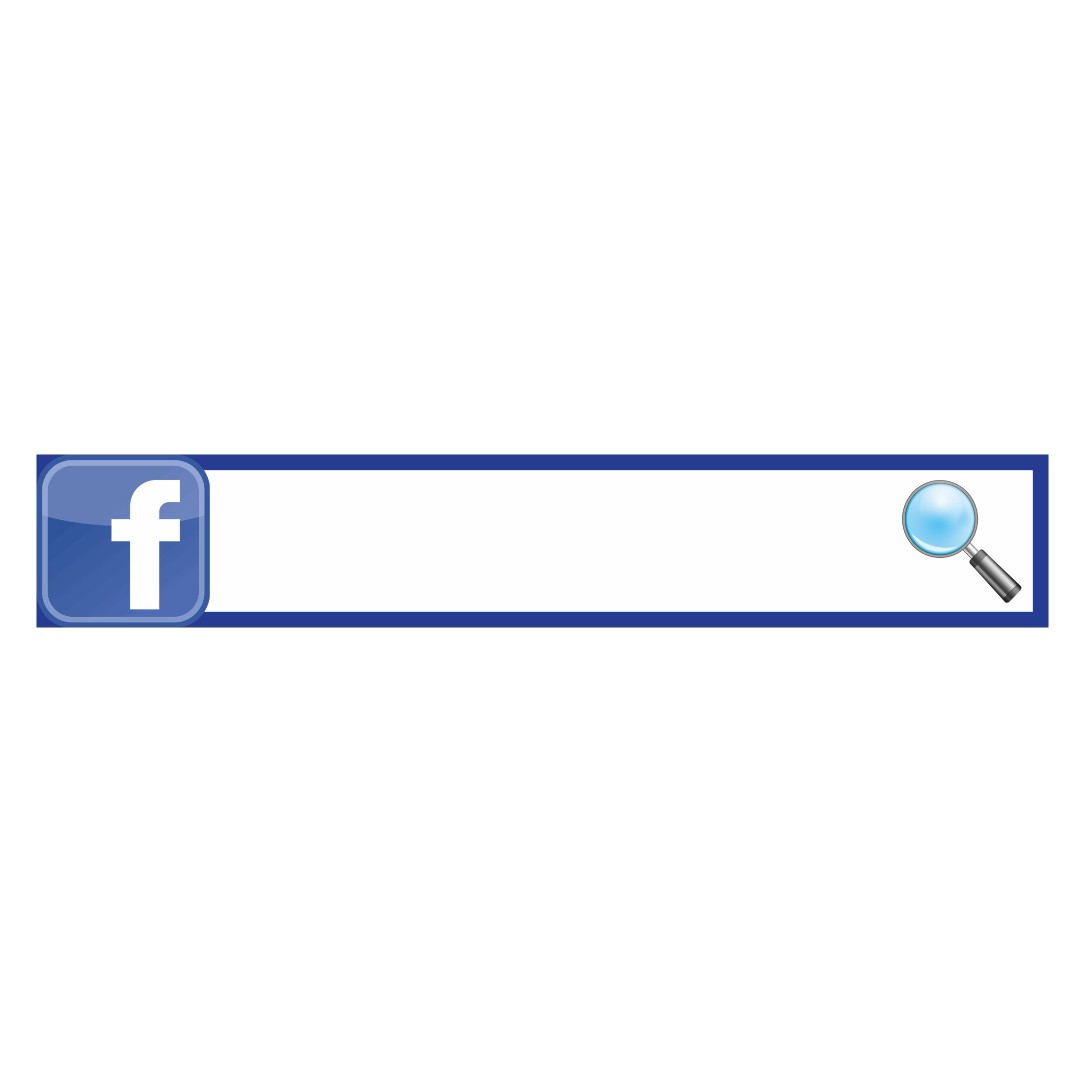 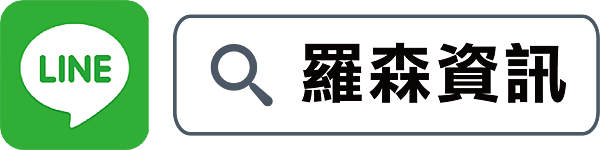 @sllaw
勝綸法律事務所
請搜尋或掃描QR-code立即加入
請搜尋或掃描QR-code立即加入
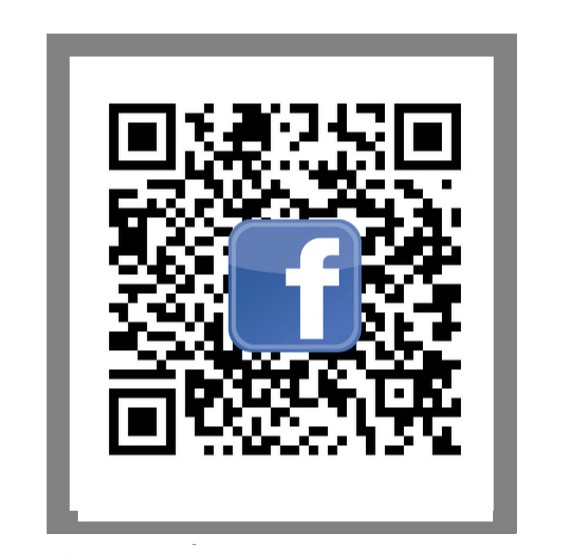 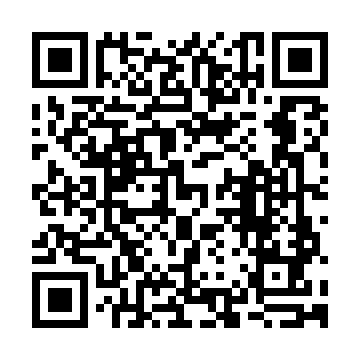 2022/4/20
copyright   149
報告結束 敬請指教